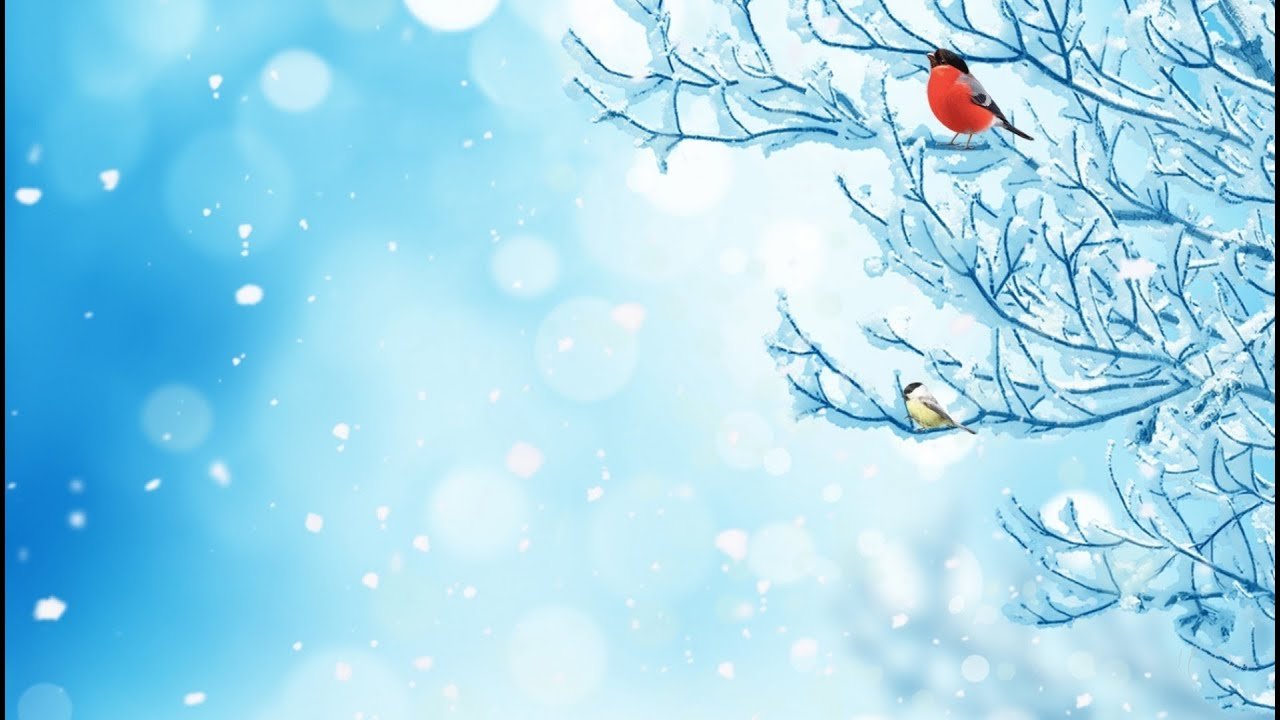 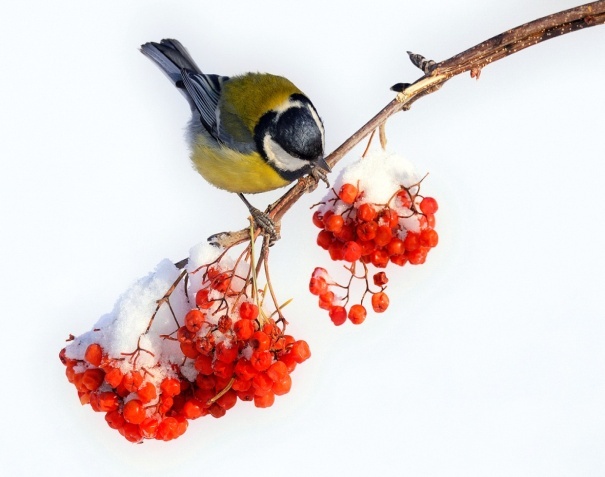 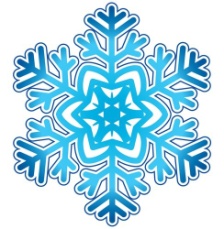 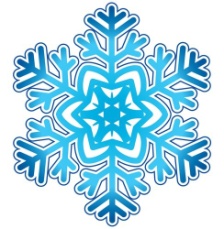 Презентация

Логопедический плей- кейс
«Зимующие птицы»
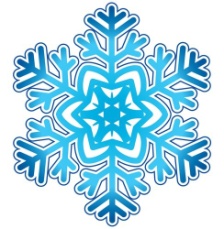 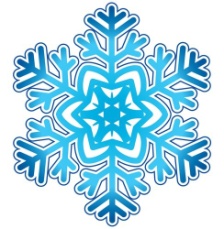 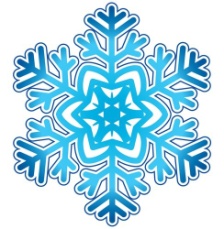 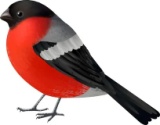 Автор :Учитель- логопед высшей квалификационной категории МКДОУИЛ  д/с «Улыбка»
Букина Елена Юрьевна
2023г
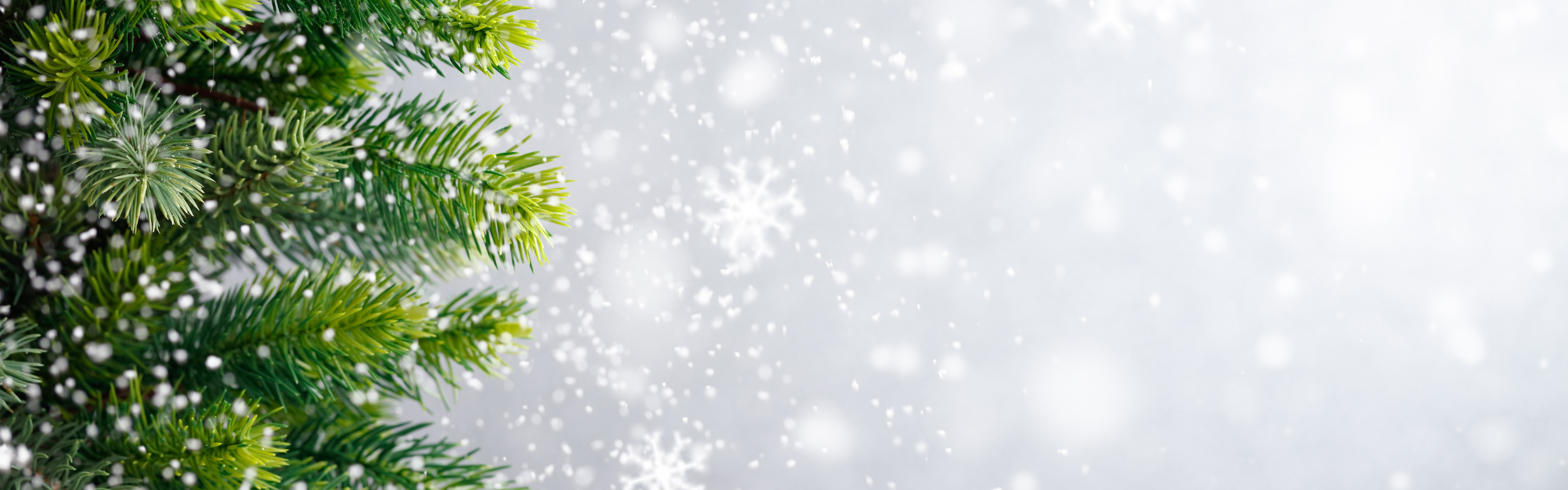 С введением ФГОС в дошкольное образование уделяется особое внимание развитию личностного потенциала и способностей каждого ребёнка дошкольного возраста, а также развитию интереса и мотивации детей к познанию мира и творчеству. Развитие данных способностей, в современном веке невозможно без использования инновационных технологий. Эти инновации принадлежат к числу эффективных средств коррекционно - развивающей работы и помогают достигнуть максимально  успешных результатов в преодолении речевой патологии у детей дошкольного возраста.
   Поэтому я пришла к идее создания плей  – кейсов для лучшей организации коррекционно - логопедической работы на занятиях.
Название кейс-технология переводится как - запутанный, необычный случай; а также - портфель, чемоданчик.
   С его помощью можно сделать логопедические занятия интересными, доступными и понятными детям, создать условия для развития познавательной мотивации и способностей.
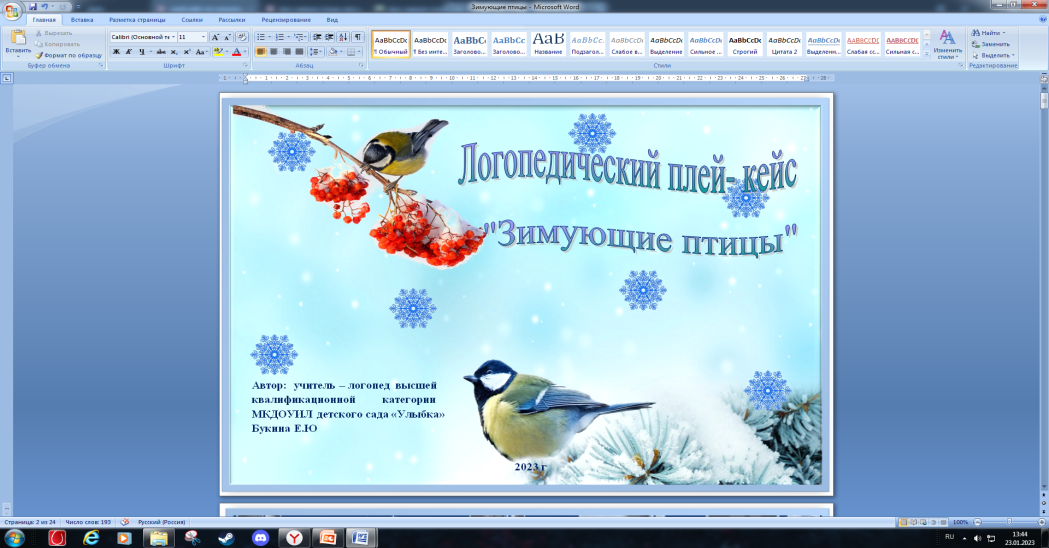 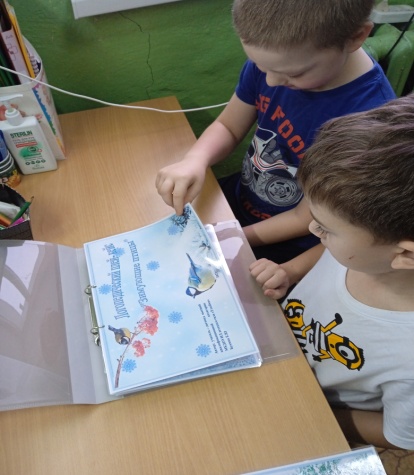 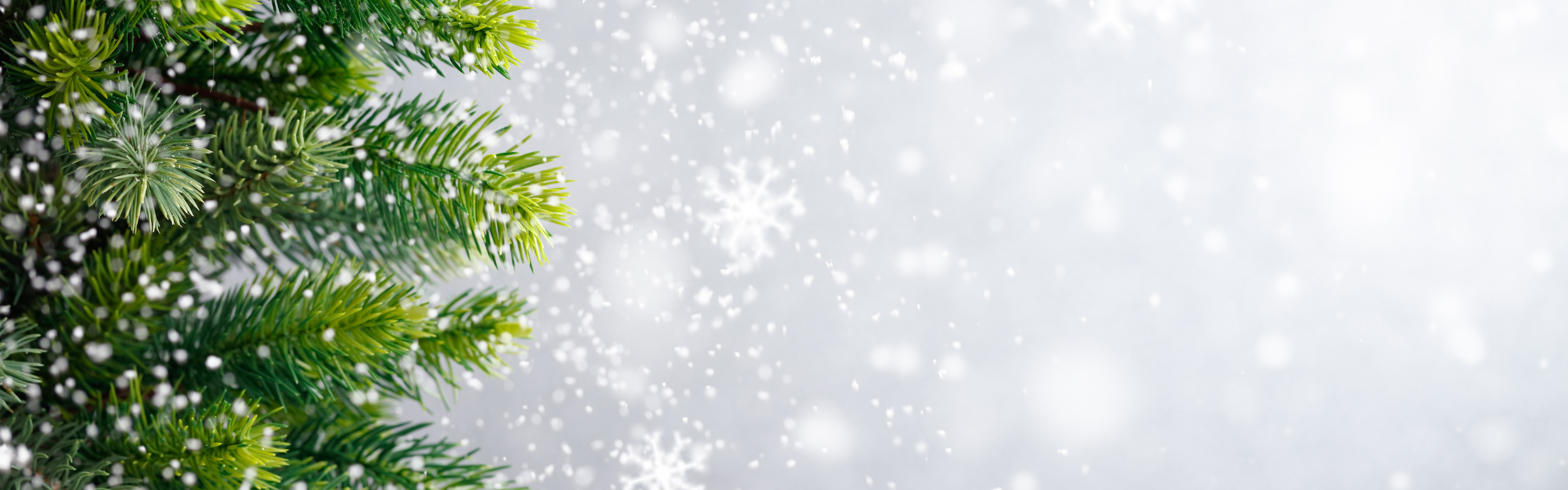 Авторское пособие:    логопедический   плей- кейс  «Зимующие   птицы» предназначен    для   детей   среднего  и  старшего дошкольного   возраста. 
   Дидактическое пособие плей – кейс - многофункциональное, вариативное, в виде папки на кольцах  с ламинированными листами формата А4 , содержит комплект разнообразных игр и развивающих пособий, объединённых одной сюжетной линией. 
   Весь наглядный материал ярко – красочный и ламинированный, высокого качества и безопасен для детей. Каждое упражнение или игра легко трансформируется из альбома, подходит   для     индивидуальной      и подгрупповой работы с детьми с ОВЗ.
Цель   использования    логопедического   кейса:       развитие         речевой активности  детей  с  ОВЗ  в   процессе  ознакомления с лексической темой «Зимующие птицы».  Коррекционно – образовательные задачи: активизировать  словарь  по теме «Зимующие птицы», автоматизация  и дифференциация  звуков  Л, Р ;- совершенствовать лексико – грамматический строй речи;Коррекционно – развивающие  задачи:- развивать общие речевые навыки;- развивать  слуховое  и   зрительное   внимание    и   восприятие,    память;- развивать связную речь,  мелкую  моторику  рук;Воспитательные  задачи: воспитывать навыки сотрудничества, самостоятельности, активности.
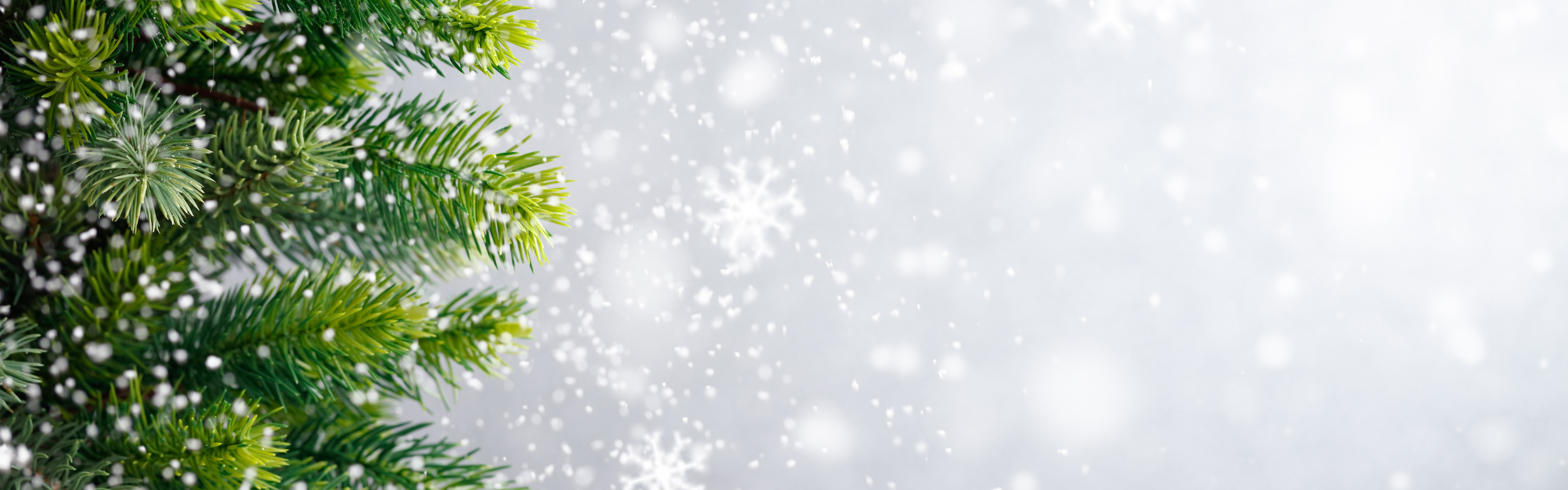 Плей- кейс «Зимующие птицы»
Игра «Зимующие птицы»
Цель: учить детей узнавать и называть птиц, развивать зрительную память, мышление, совершенствовать умение находить парные картинки, воспитывать любовь к природе.
1.Вариант Игровое правило: надо карточкой с изображением птицы закрыть такое же изображение на большом листе и назвать эту птицу.
2.Вариант Игровое правило: предлагаем ребёнку назвать картинки с птицами, запомнить их.  Затем ребёнок закрывает глаза, карточкой закрывается изображение птицы, ребенок отгадывает, какой птички не стало.
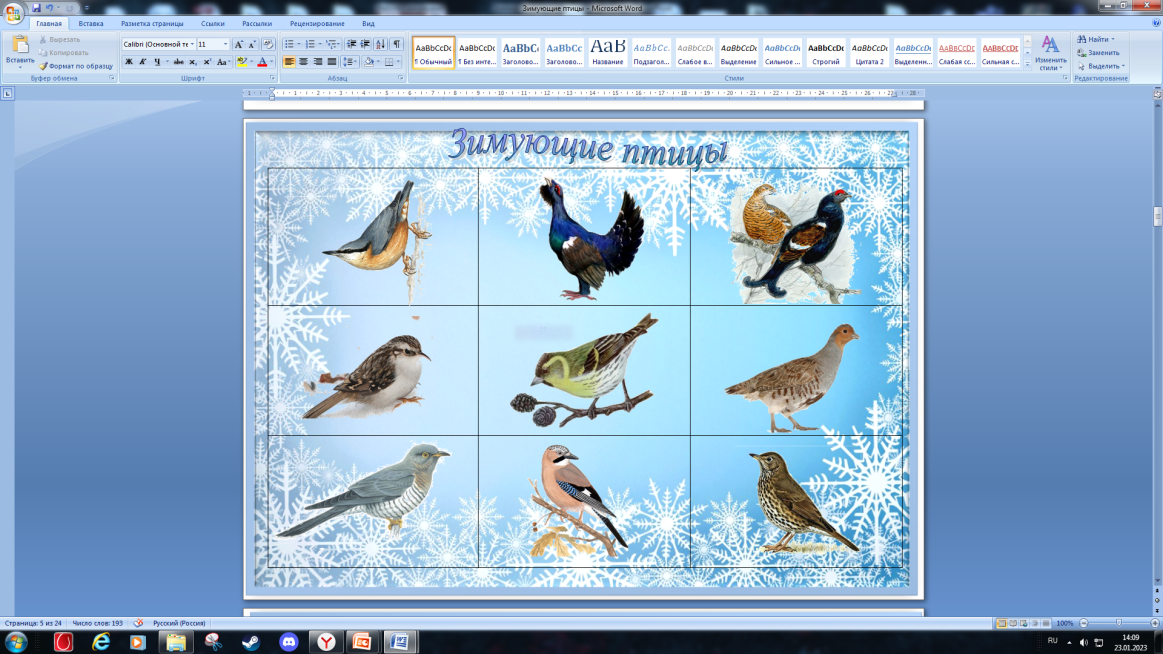 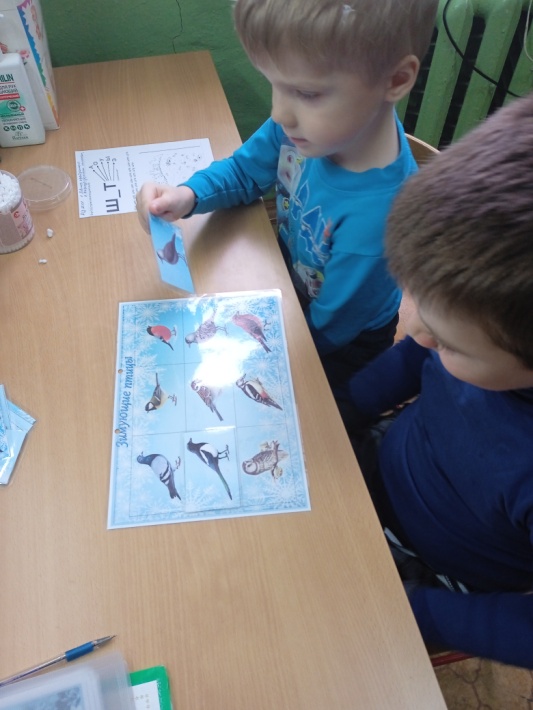 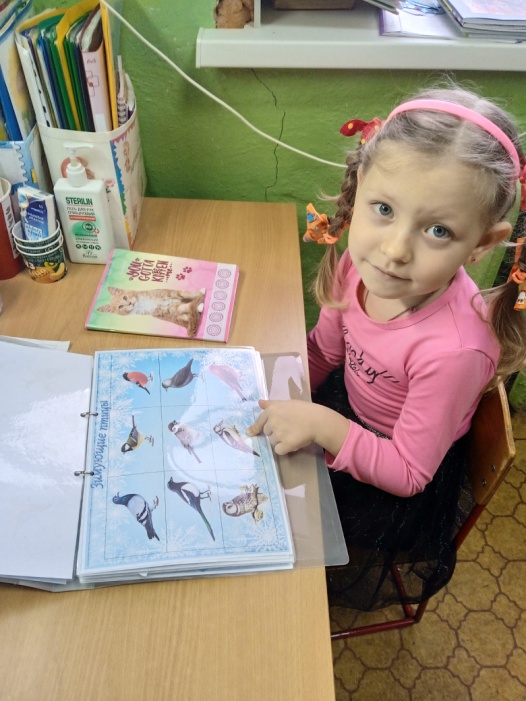 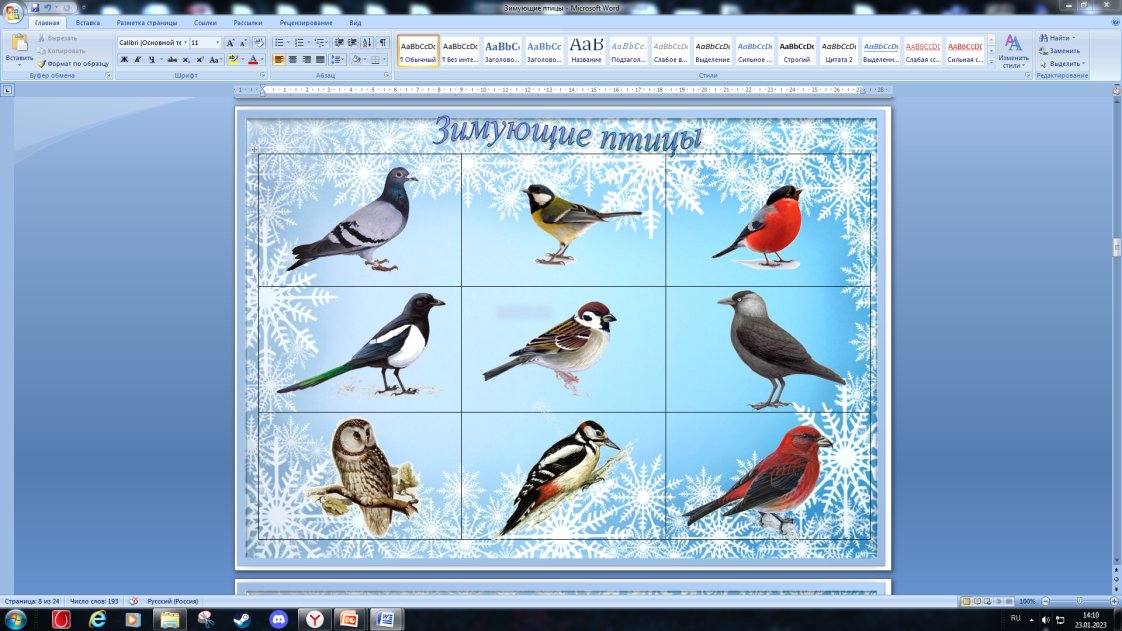 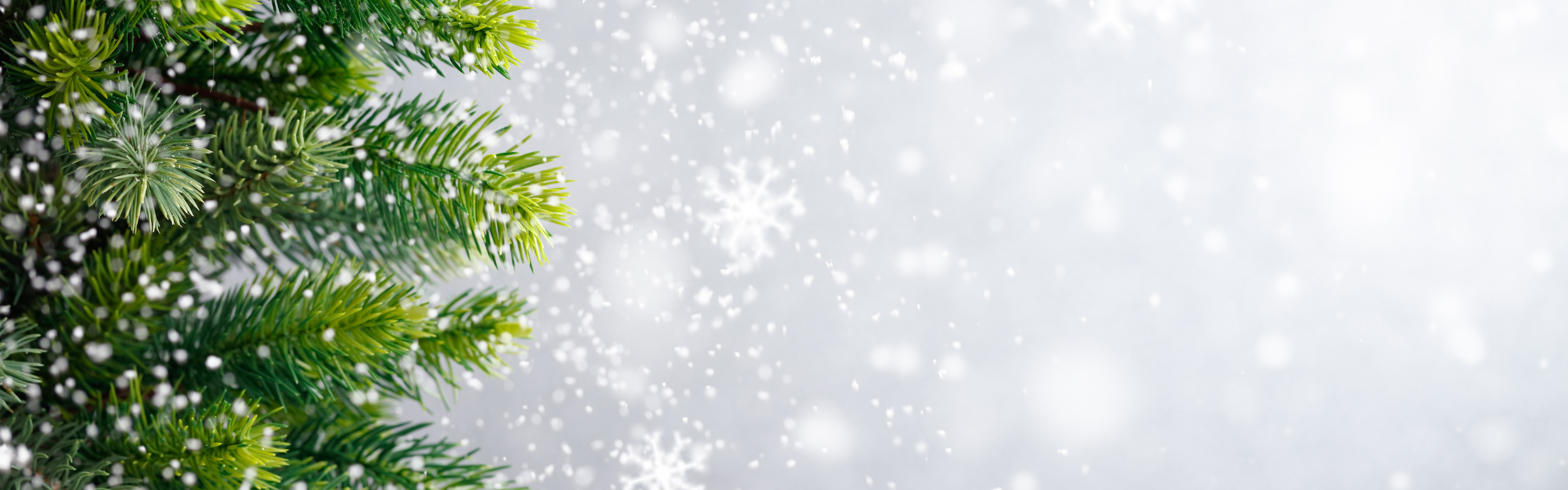 Плей- кейс «Зимующие птицы»
Памятка «Чем угостить птиц зимой» 
Цель: Формирование у дошкольников основы экологической культуры, научить детей правильно  подкармливать птиц. Воспитывать заботливое отношение к ним, желание помогать в трудных зимних условиях.
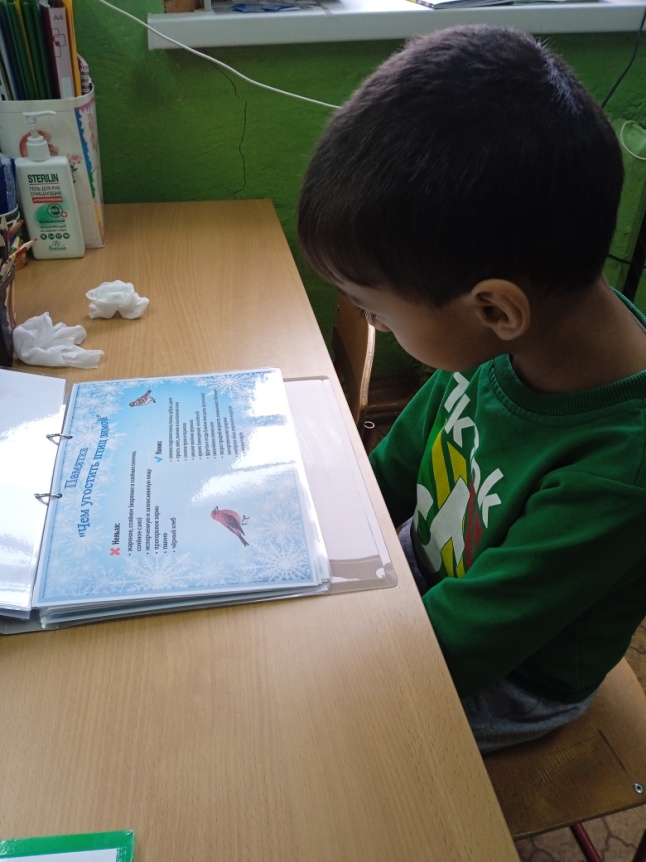 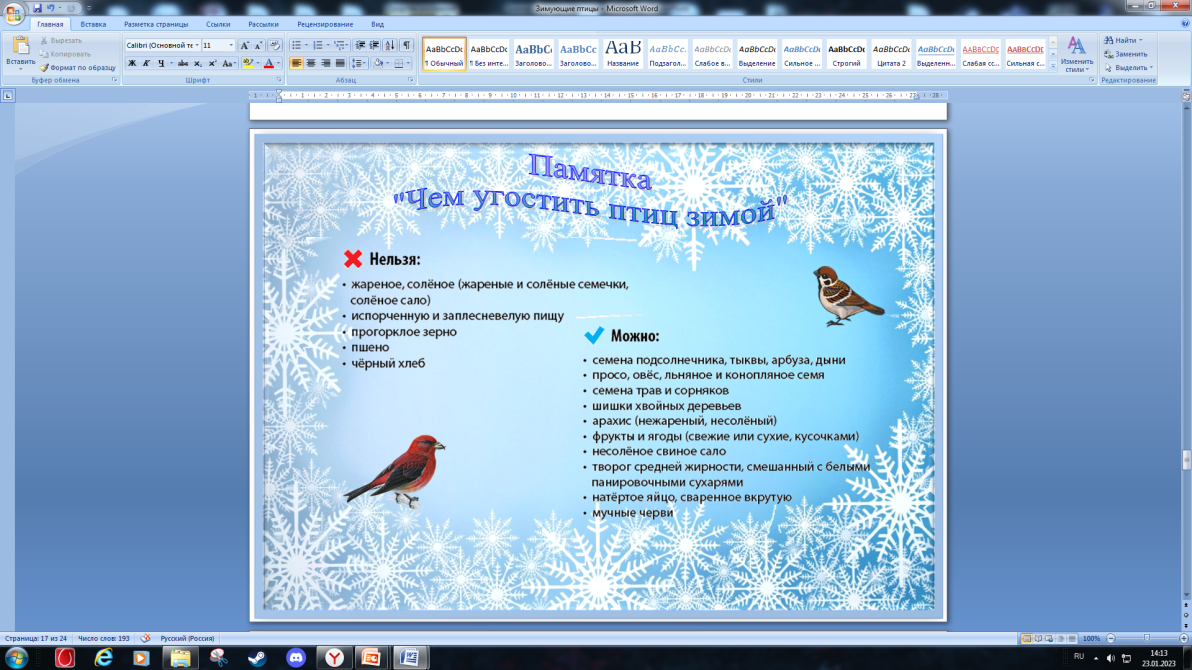 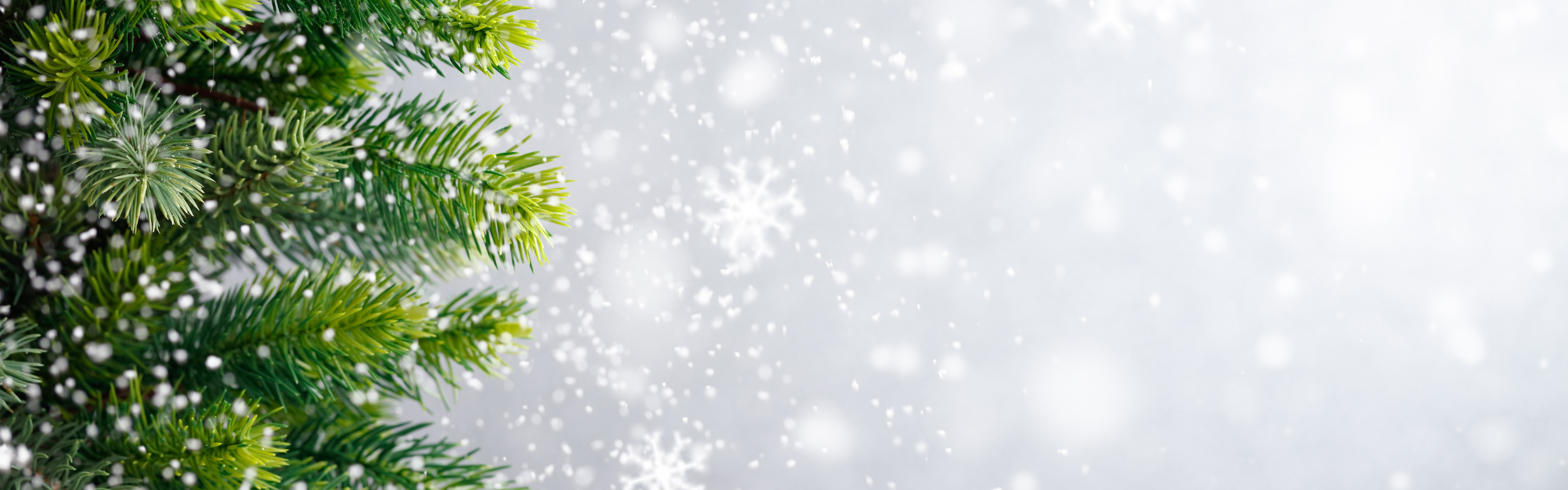 Плей- кейс «Зимующие птицы»
Игра «Птицы у кормушки»
Цель: Воспитывать у детей    эмоционально-положительное отношение к птицам, развивать желание помочь им. Научить их правильно подкармливать их. Развивать фонематическое восприятие, автоматизировать  звук «р».
1.Вариант. Игровое правило: рассматриваем  рисунок, называем  птиц у кормушки, затем предлагаем положить в кормушку корм для птиц, но только тот который можно птичкам.
2.Вариант. Игровое правило: предлагаем ребёнку из ряда картинок выбрать птицу, в названии которой звучит звук «р», составить предложение: К кормушке прилетел воробей.
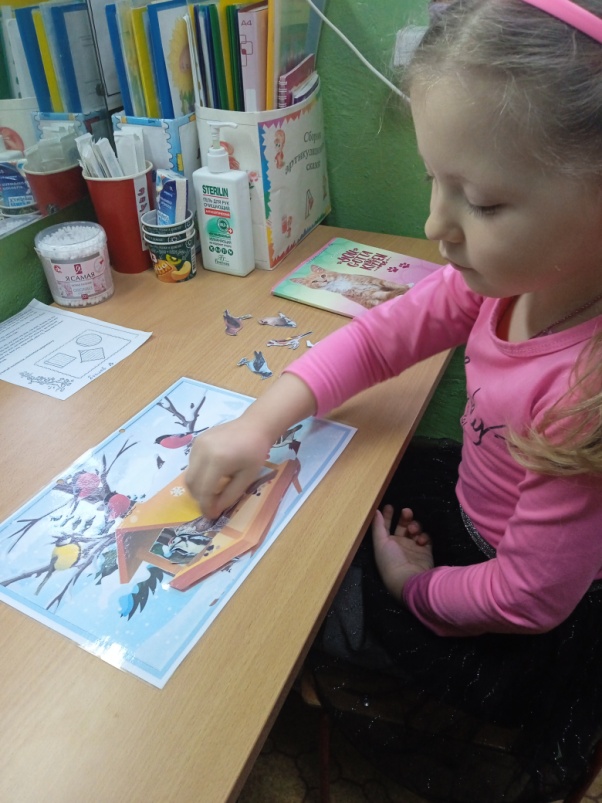 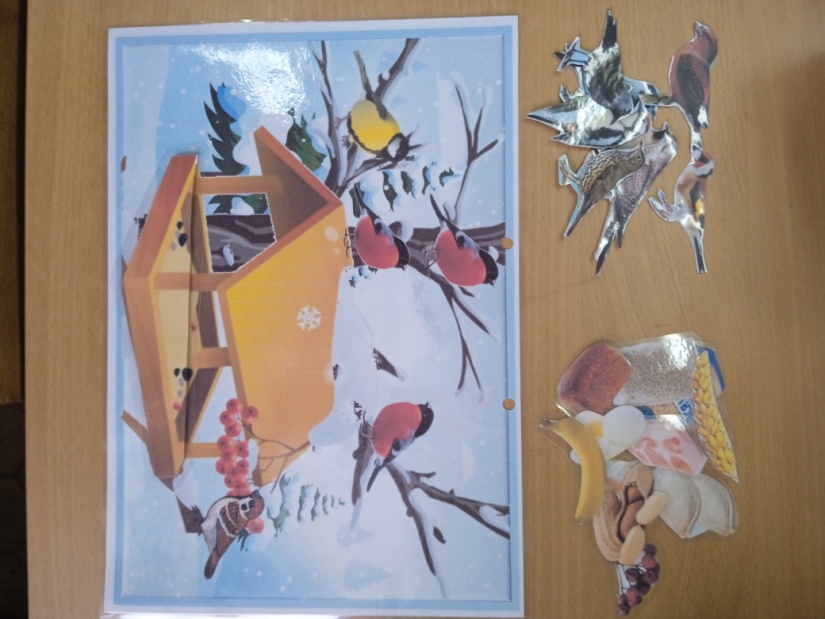 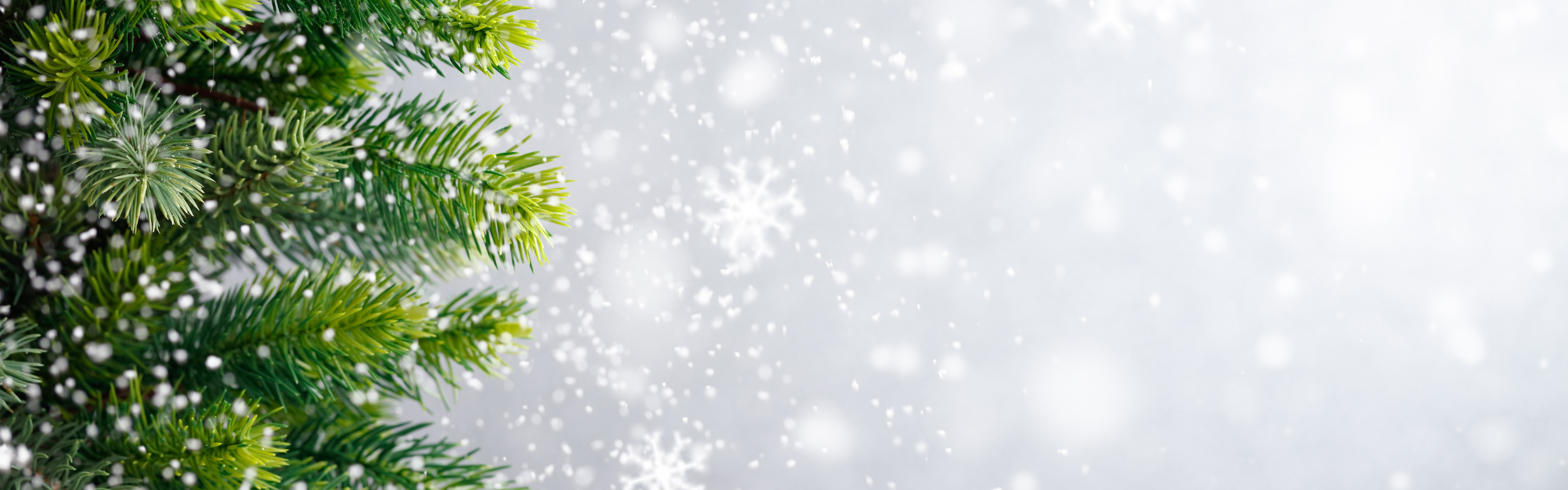 Плей- кейс «Зимующие птицы»
Артикуляционная гимнастика «Снегири»
 Цель: выработка полноценных движений и определенных положений        
 органов артикуляционного аппарата, умение объединять простые   
 движения в сложные, необходимые для правильного произнесения 
 звуков.
Данное пособие на липучках.
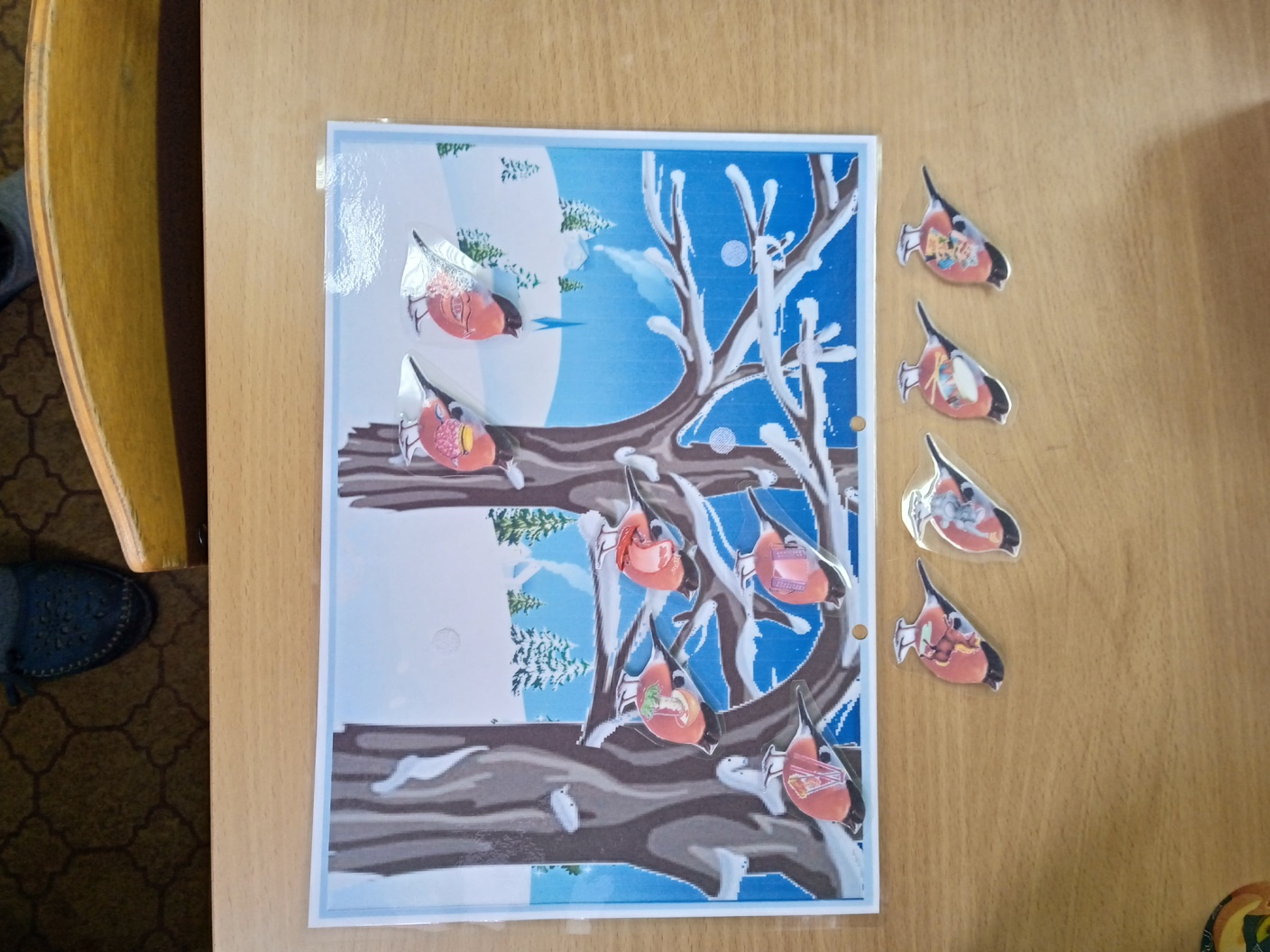 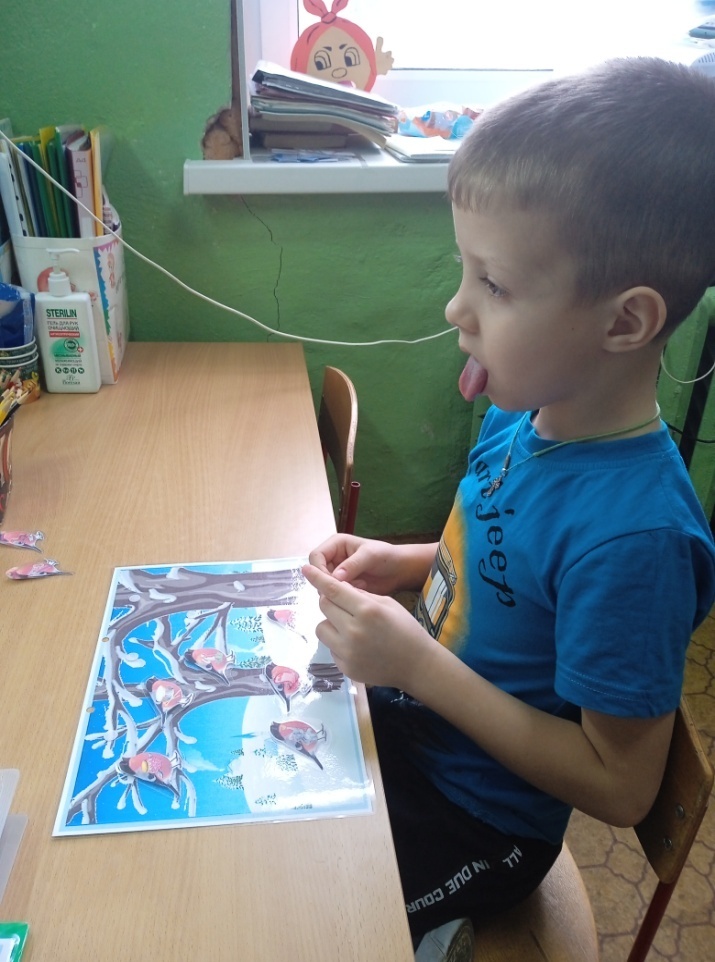 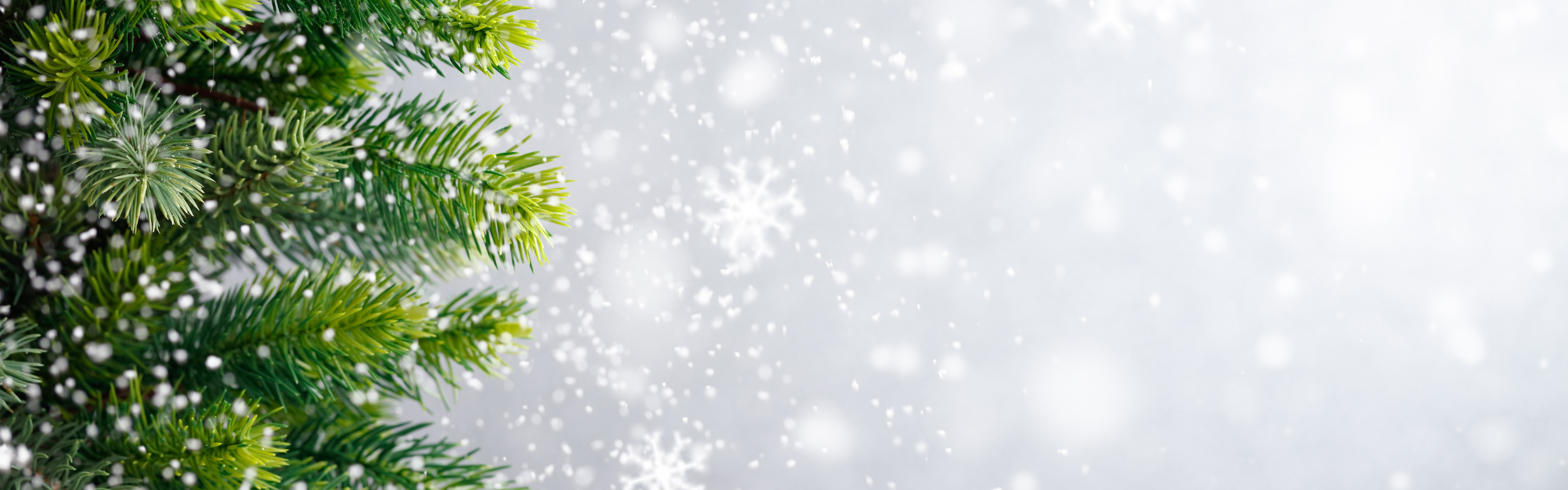 Плей- кейс «Зимующие птицы»
Игра «Кто спрятался»
Цель: Развитие длительного плавного речевого выдоха, внимания, памяти,  наблюдательности, зрительного восприятия. Упражнять детей в использовании существительных  в единственном и множественном числе. Автоматизация звука «Р» в словах. 
1 Вариант. Игровое правило: предлагаем ребёнку медленно набрать воздух через нос. Следим, чтобы не поднимались плечи. Вытягиваем губы трубочкой, дуем на снежинки, не надувая щек.
2. Вариант. Игровое правило: ребёнок рассматривает и запоминает и проговаривает названия птиц спрятавшихся под снежинками. Затем педагог просит найти одинаковых птиц, поочерёдно открывая снежинки. Проговаривая одна  сорока – много сорок.
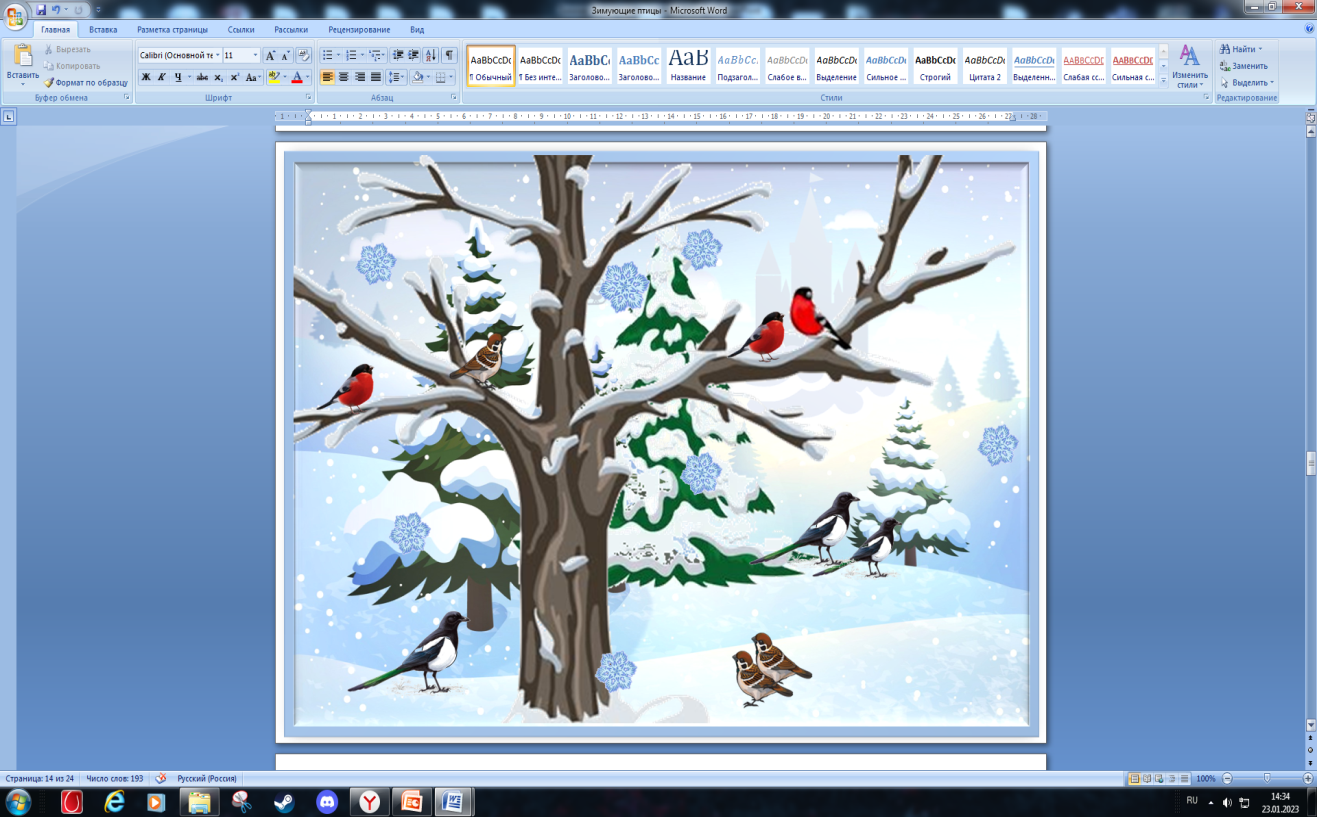 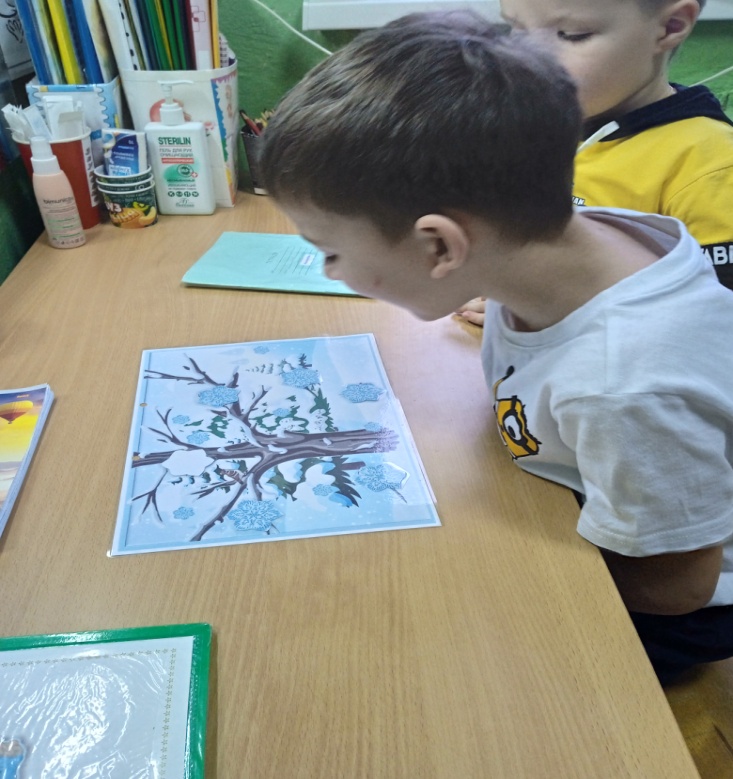 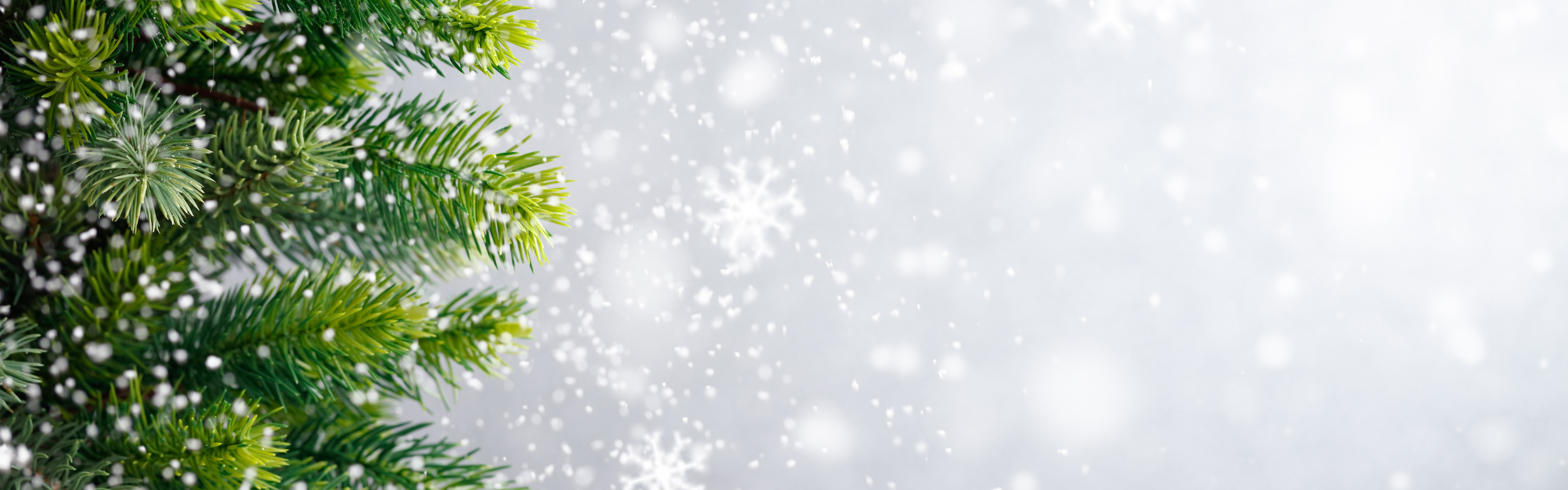 Плей- кейс «Зимующие птицы»
Игра «Чей силуэт» Цель: развивать зрительное восприятие, внимание,  логическое мышление, память, наблюдательность, умение находить заданные силуэты.  Игровое правило:  предлагается ребёнку найти  силуэт определённой  птицы и положить  ее на тень.
Данное пособие на липучках.
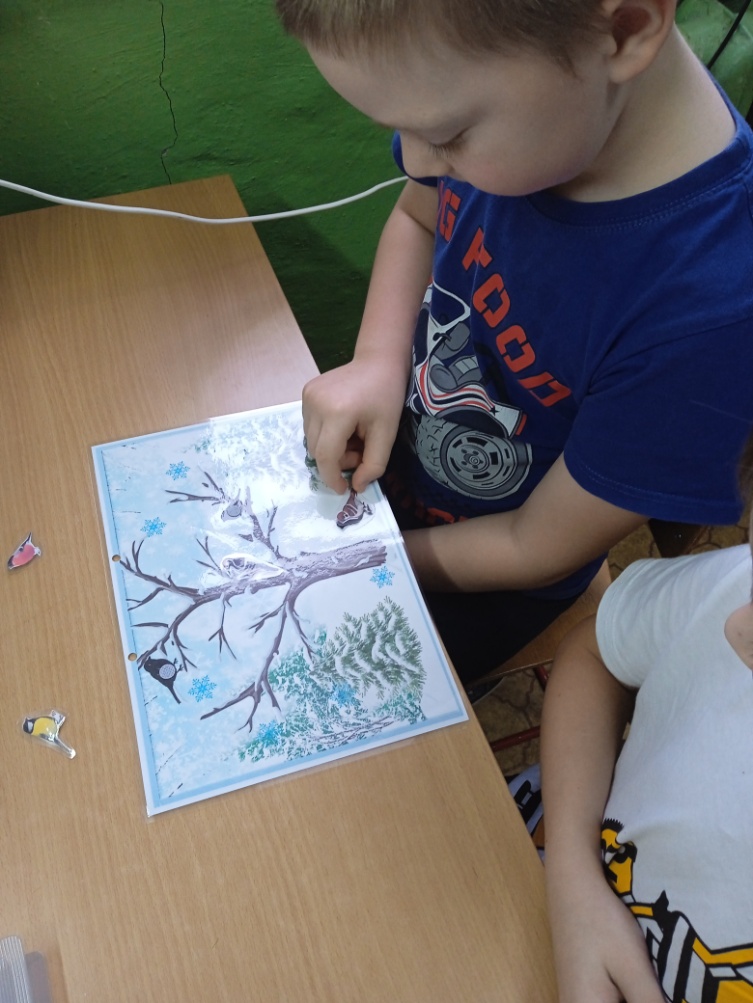 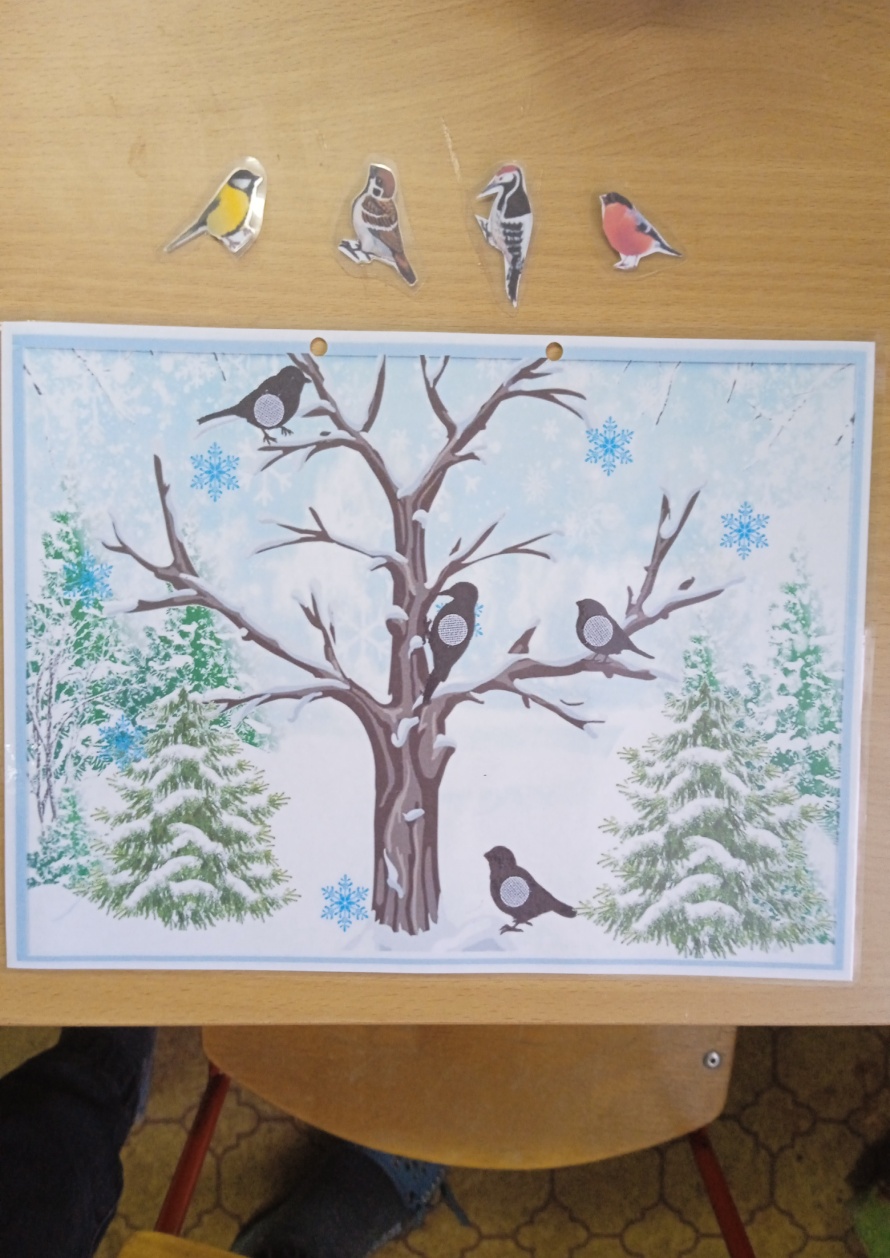 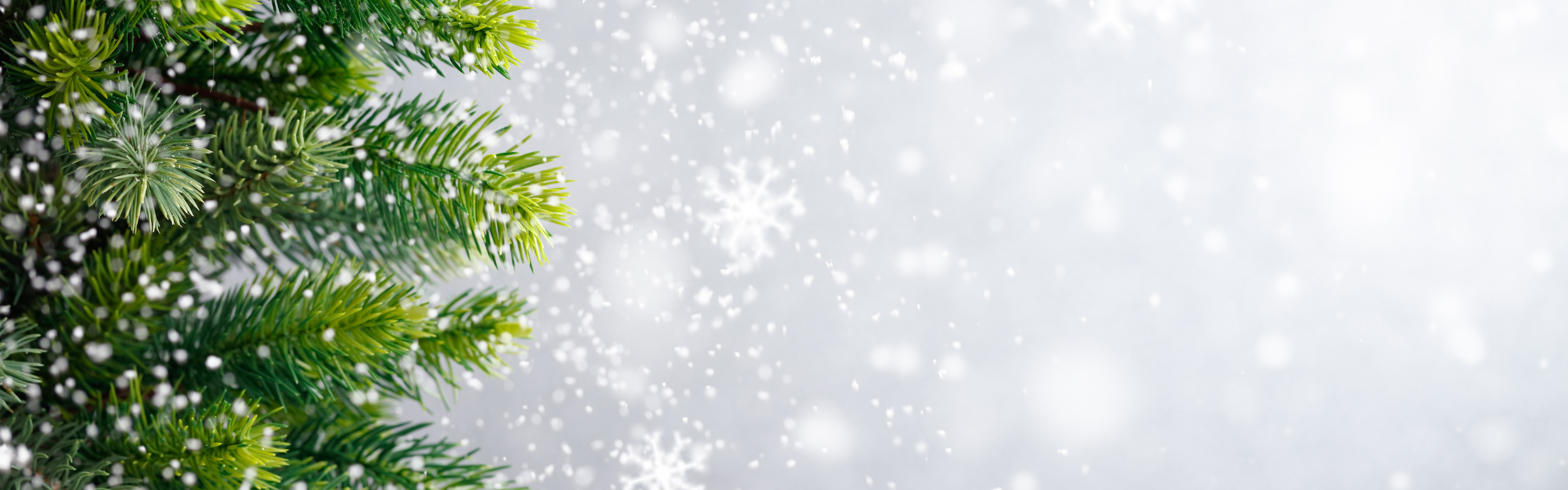 Плей- кейс «Зимующие птицы»
Игра «Семечки для птичек» Цель: автоматизация, дифференциация звуков "Р","Л".  
1. Вариант. Игровое правило:  Дети (ребёнок) «угощают» семечками птичек называя картинку на них на один из автоматизируемых звуков «Л» или «Р» и нанизывают семечки на шнурочек.
2. Вариант. Игровое правило:  Дети (ребёнок) «угощают» семечками птиц, на шнурок с левой стороны нанизывают семечки на которых изображение содержит звук «Л», на правый шнурок нанизываем семечки с изображение в которых есть звук «Р».
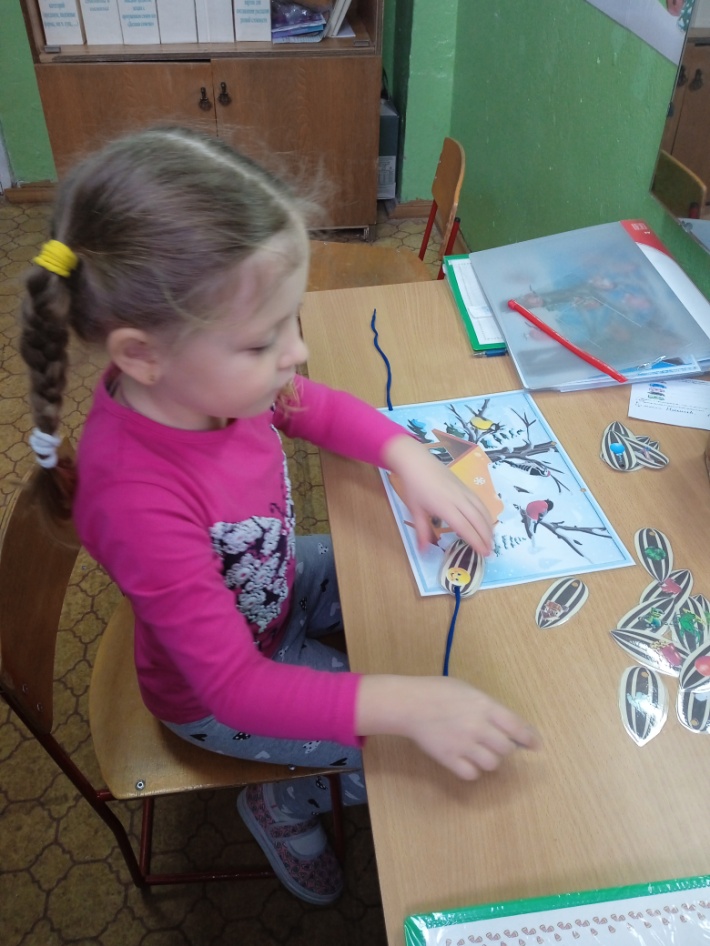 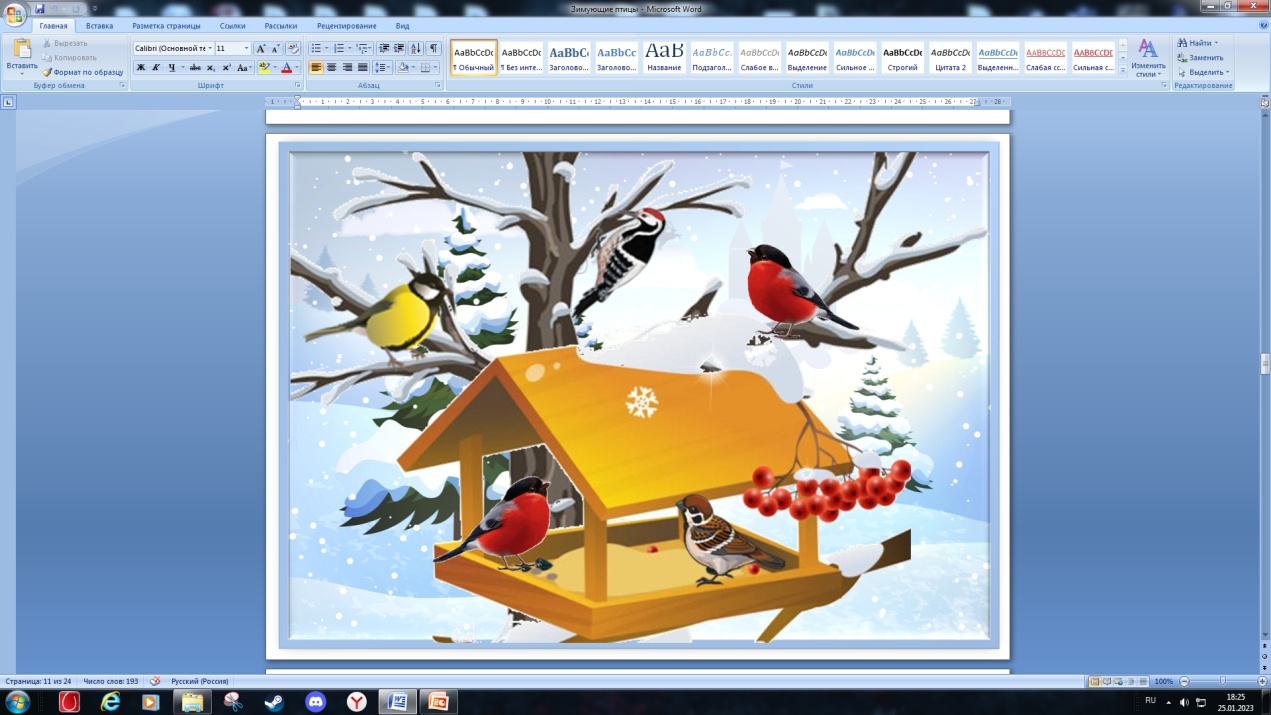 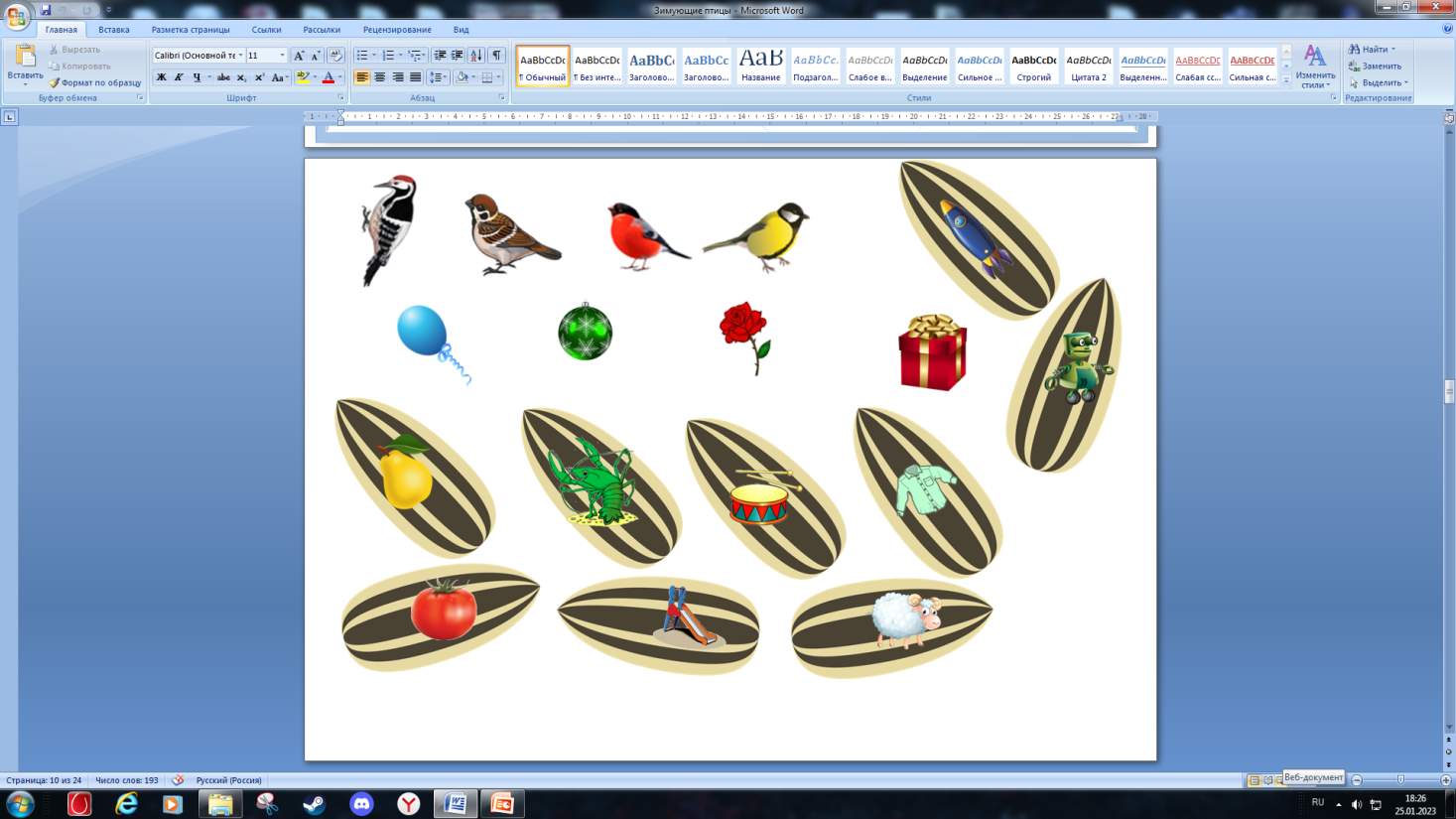 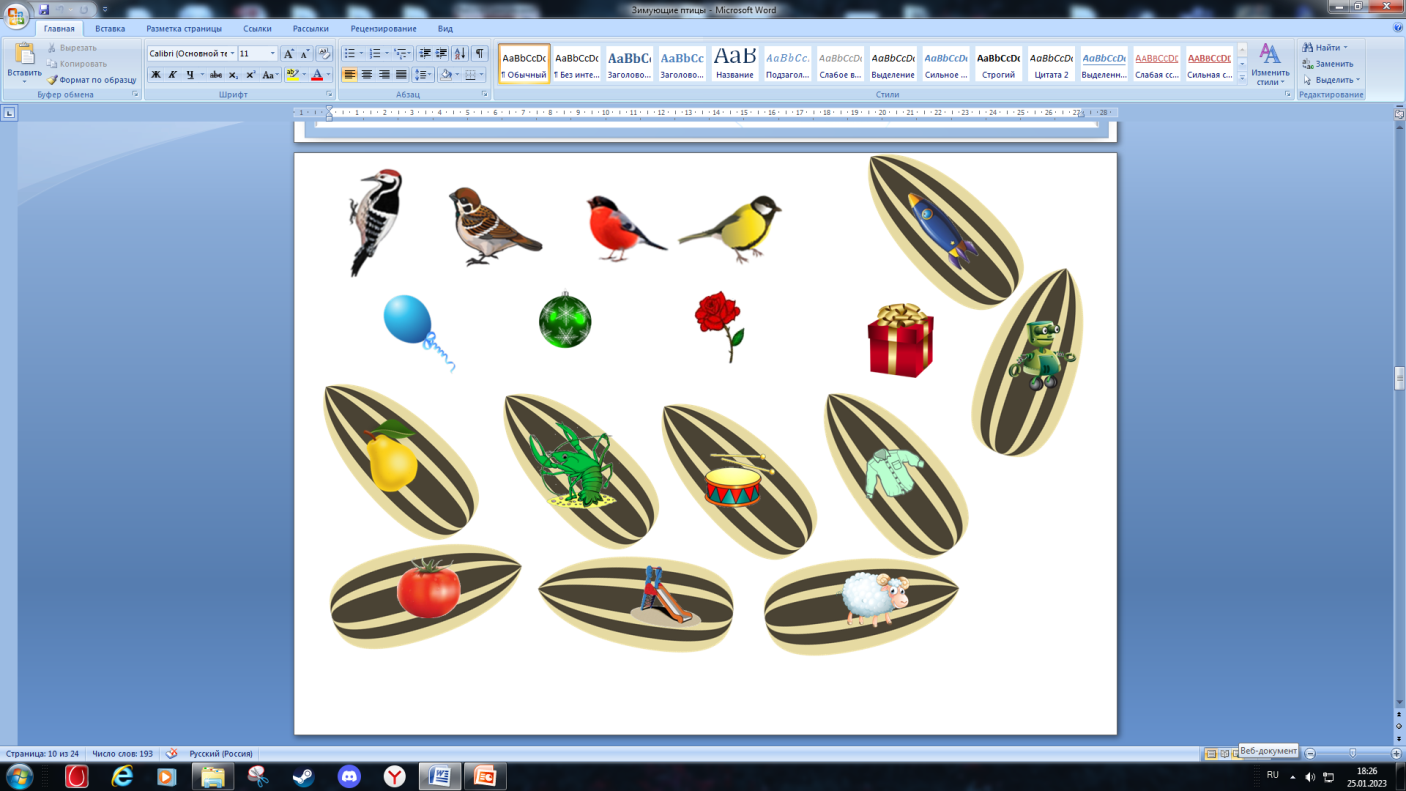 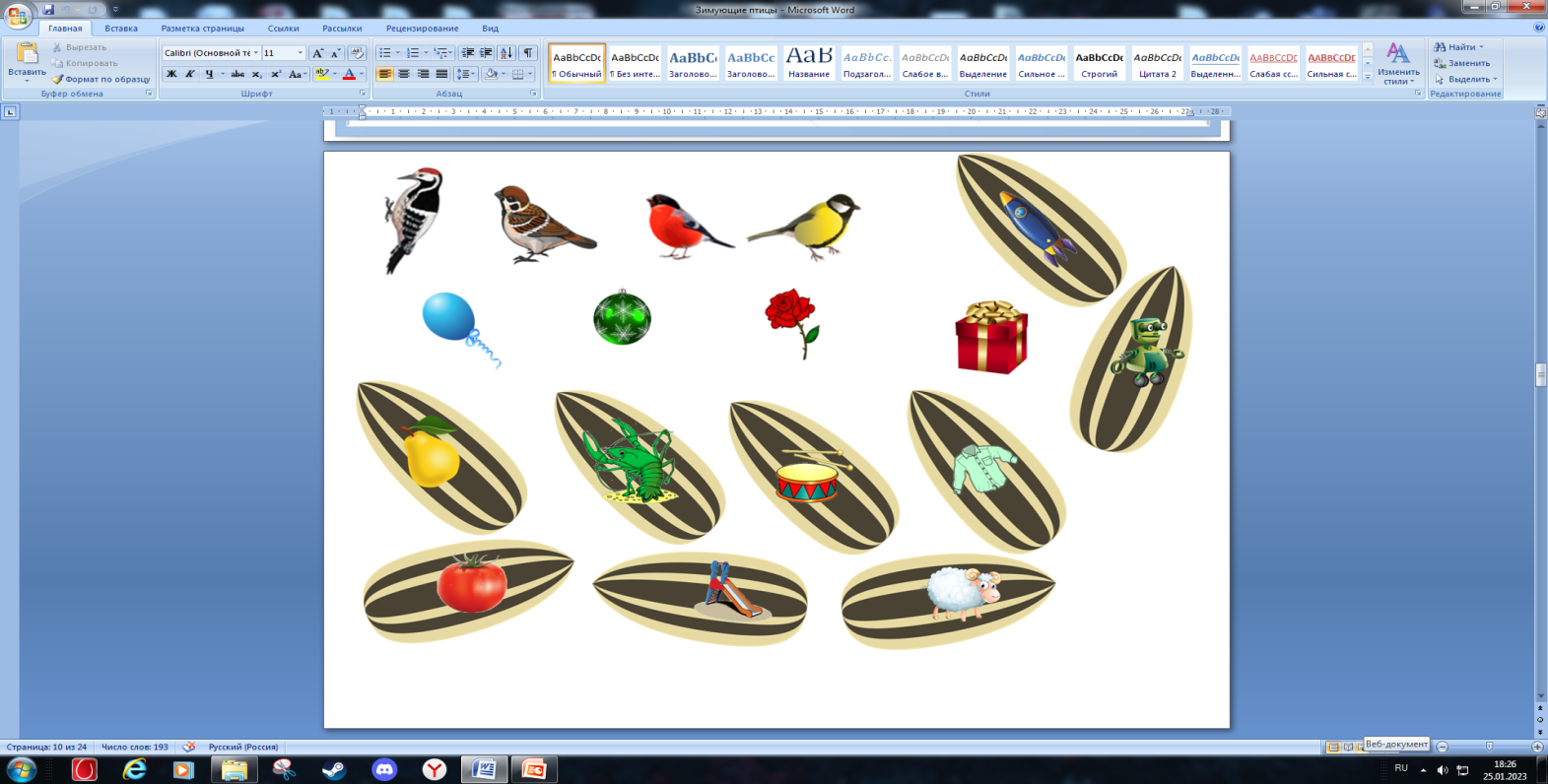 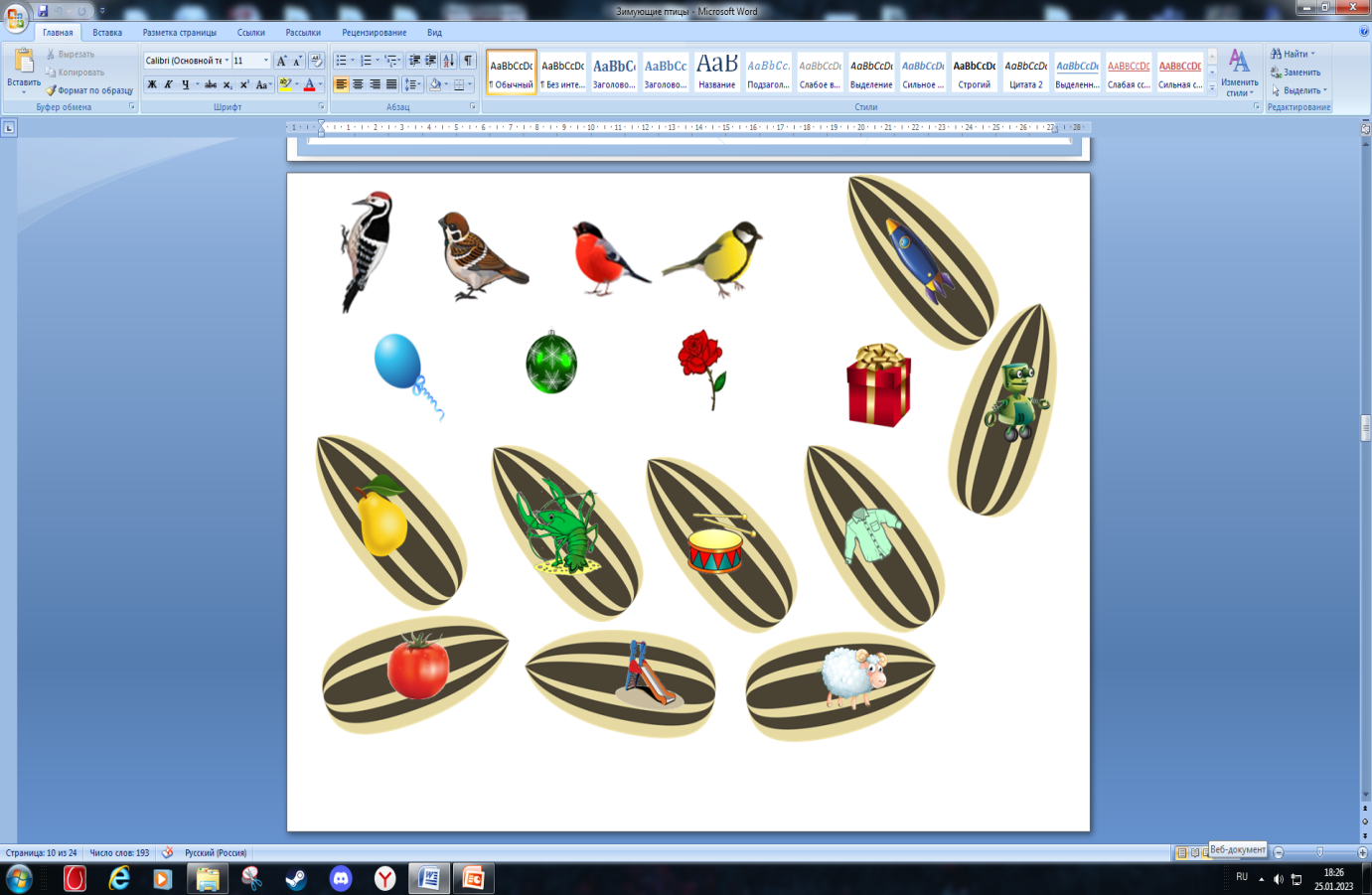 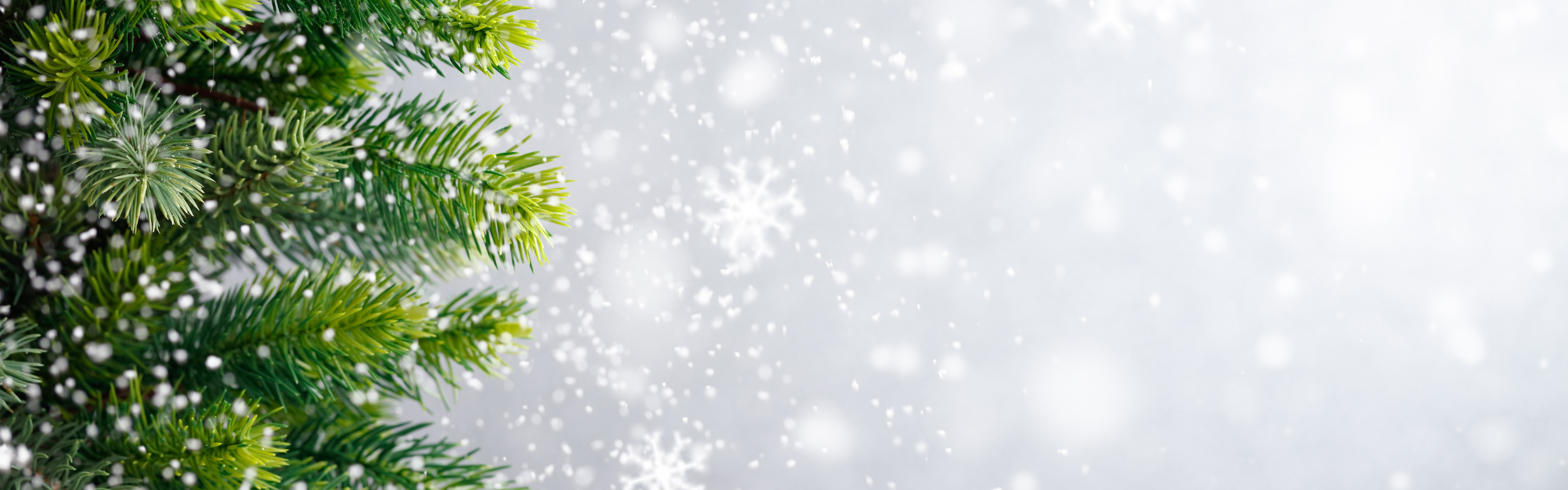 Плей- кейс «Зимующие птицы»
Нейродорожки.      
Цель:    Развивать  концентрацию   и   распределение       внимания,        координацию,      межполушарное     взаимодействие,       внимание.     Игровое       правило:  ребенку необходимо    двумя    руками     одновременно     пройти      дорожки.
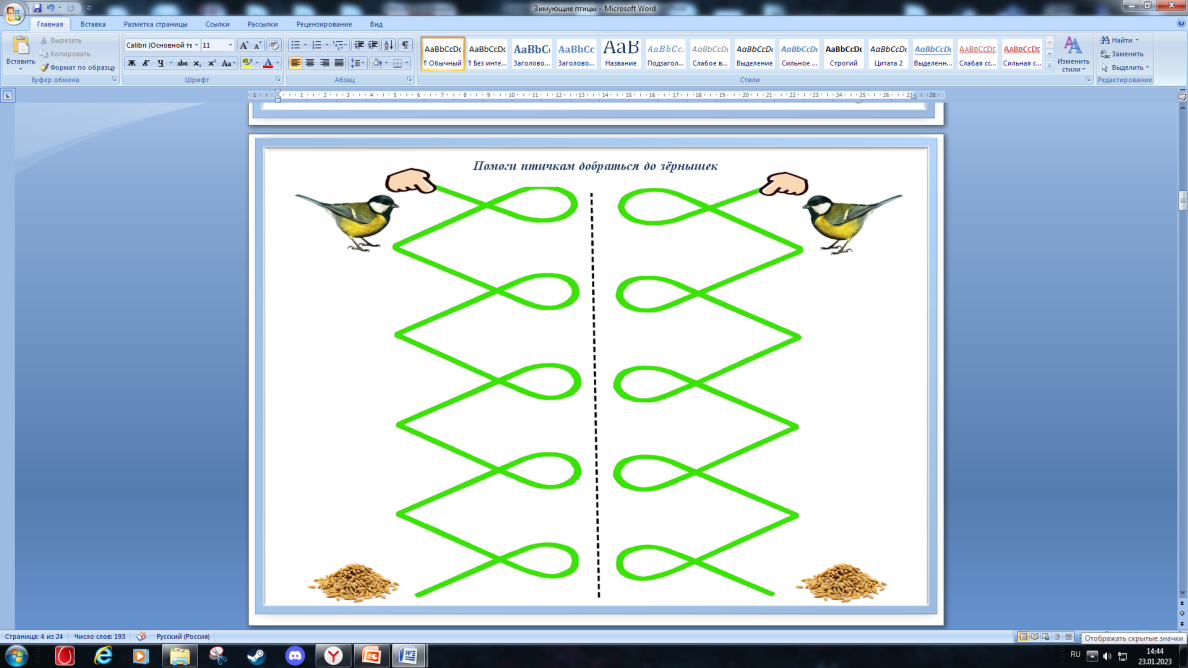 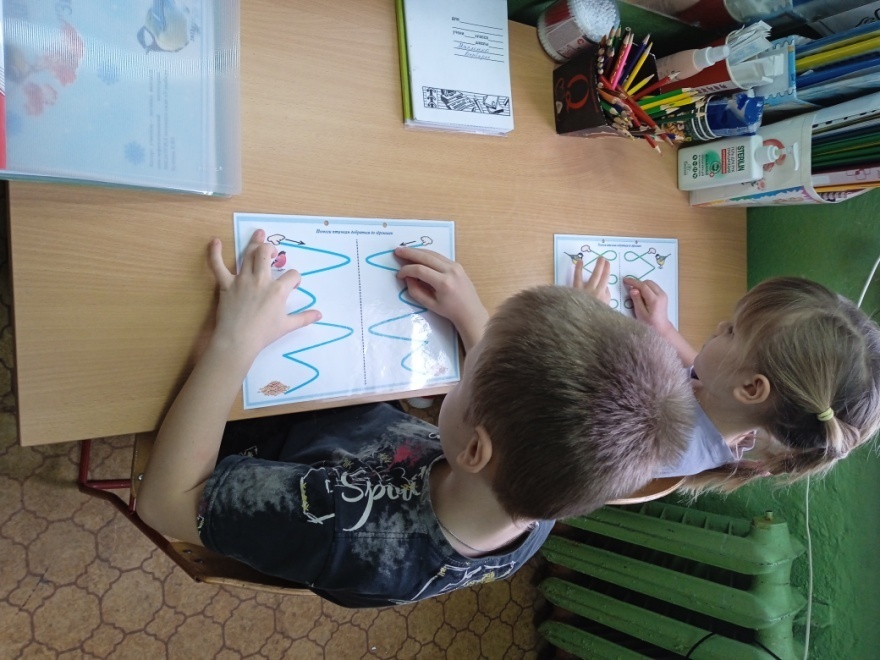 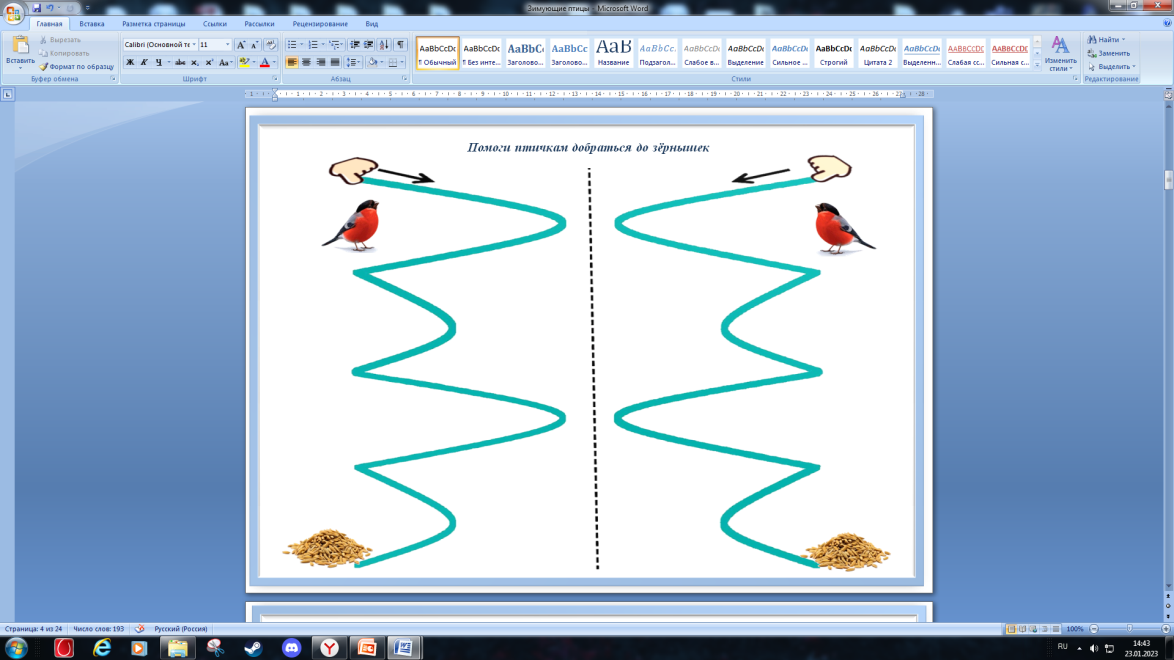 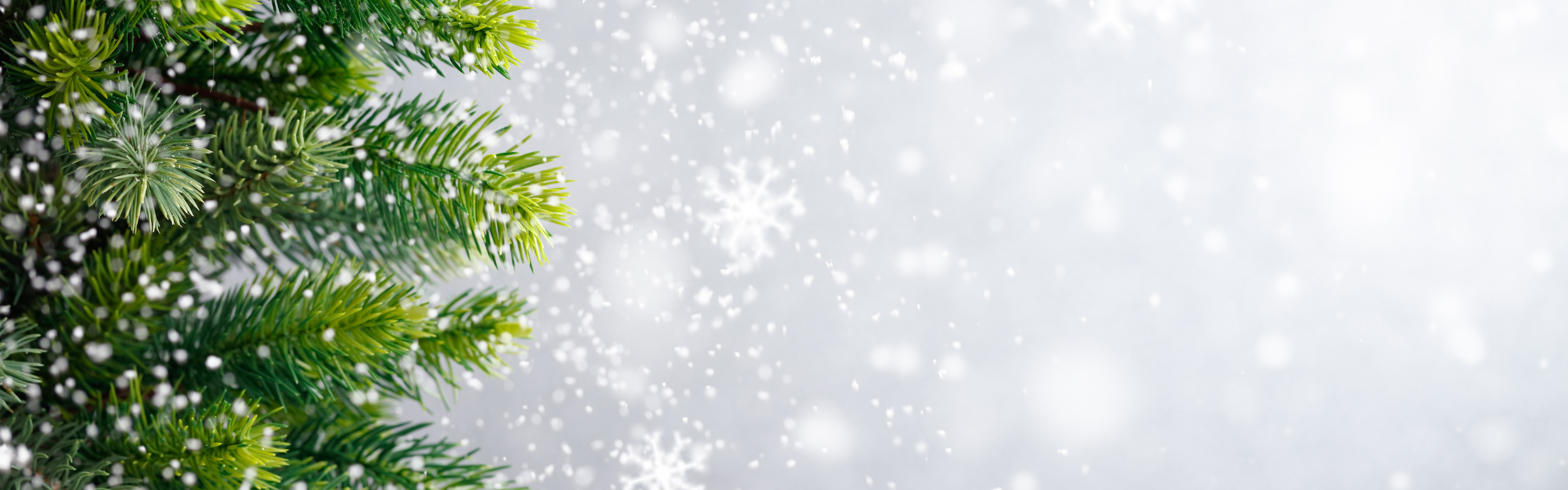 Плей- кейс «Зимующие птицы»
Игра «Чья птичка быстрее» 
Цель: Развитие словаря  по   теме «Зимующие птицы».  Игровое правило:   Педагог    предлагает    детям  посоревноваться   в    придумывании слов  на  определённый  звук     или     определённую тему.      Ребёнок придумывает слово,     кладёт на кружок   бусину (семечку,  пуговицу,…).  Кто правильнее и  быстрее выполнит     задание тот победил.
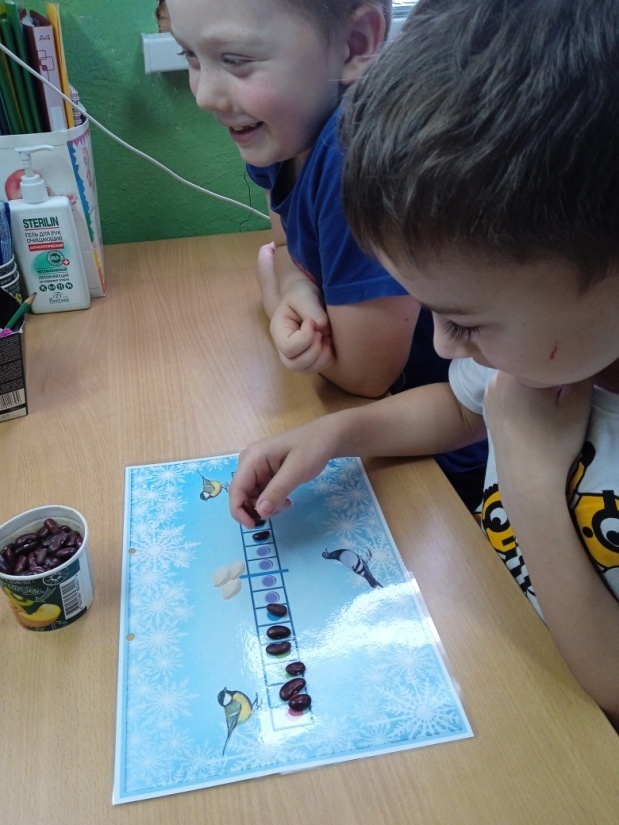 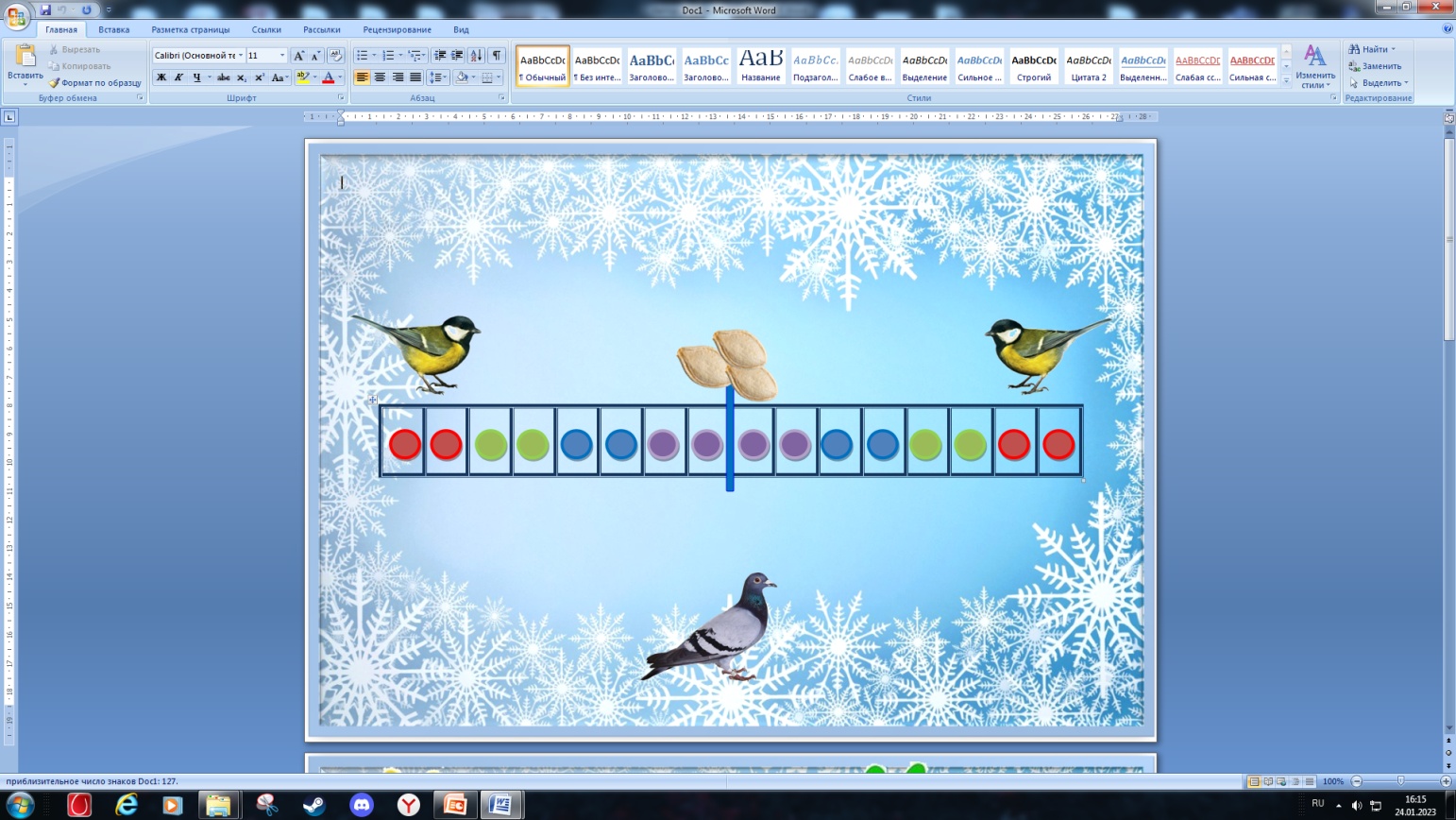 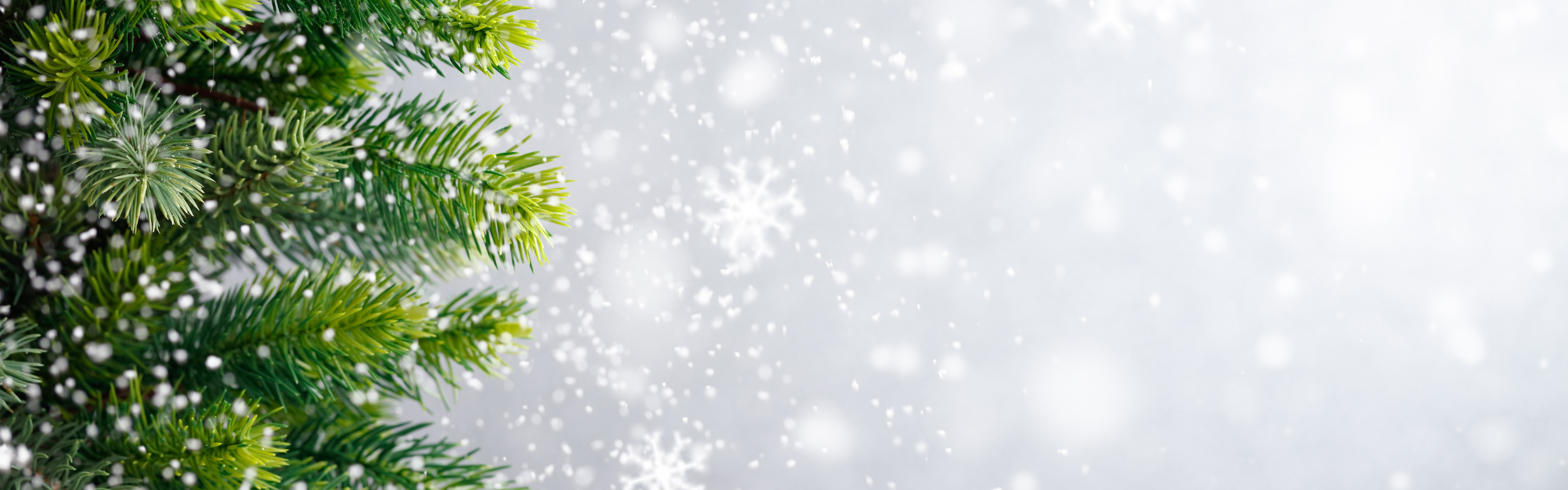 Плей- кейс «Зимующие птицы»
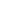 Игра «Ладошки».     
Цель: Запомнить названия птиц. Развивать  координацию,     межполушарное      взаимодействие,            внимание,      зрительно   -      пространственные     и     моторные  навыки, контроль руки .  Автоматизация звуков «Л», «Р». 
Игровое правило:  следуя    инструкции  педагога ребёнку необходимо закрыть   ладошками обоих     рук     названных     птиц.
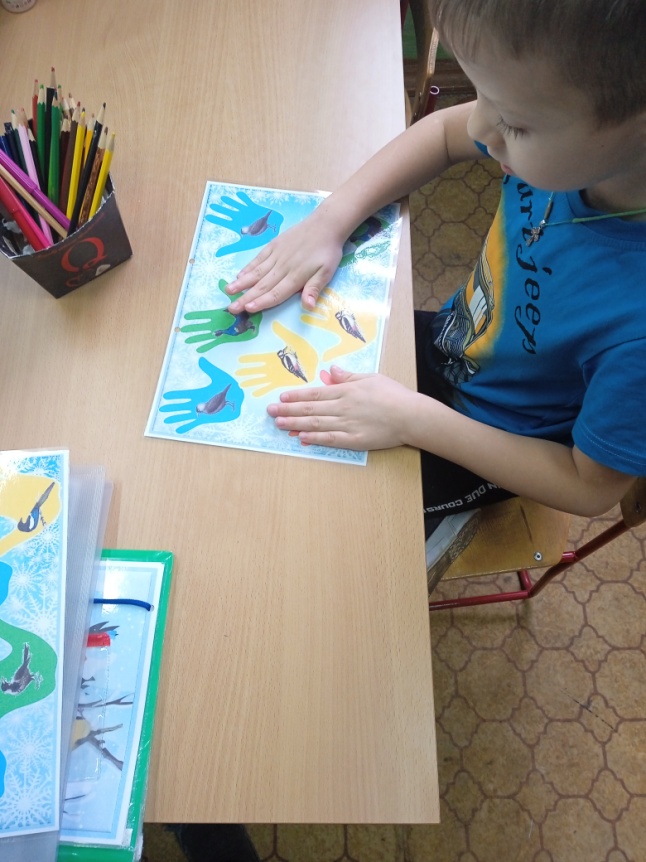 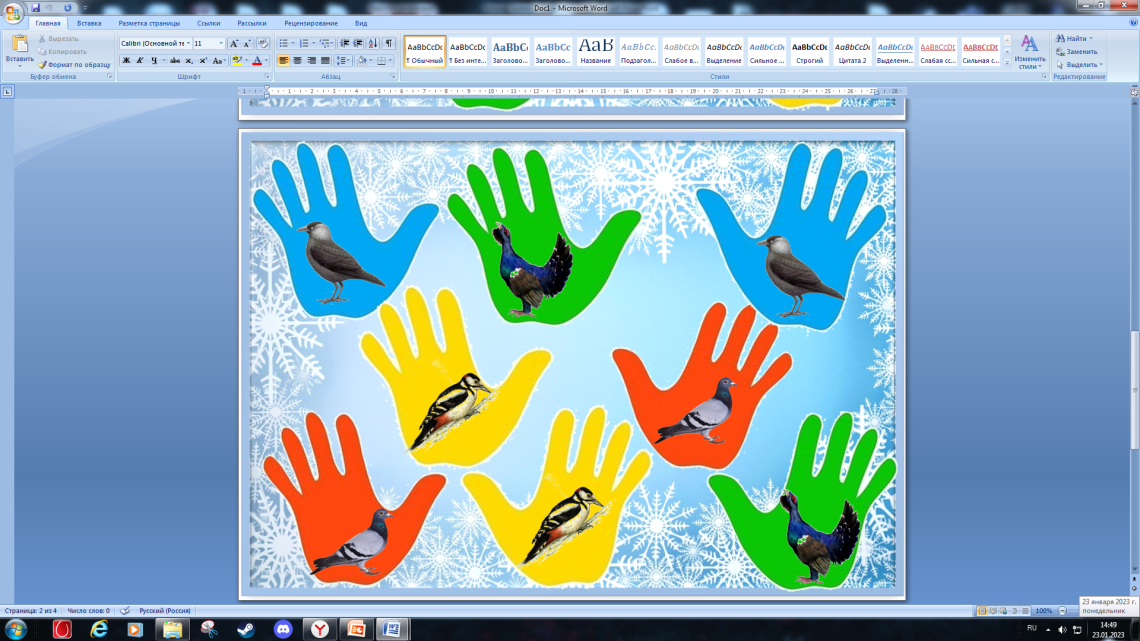 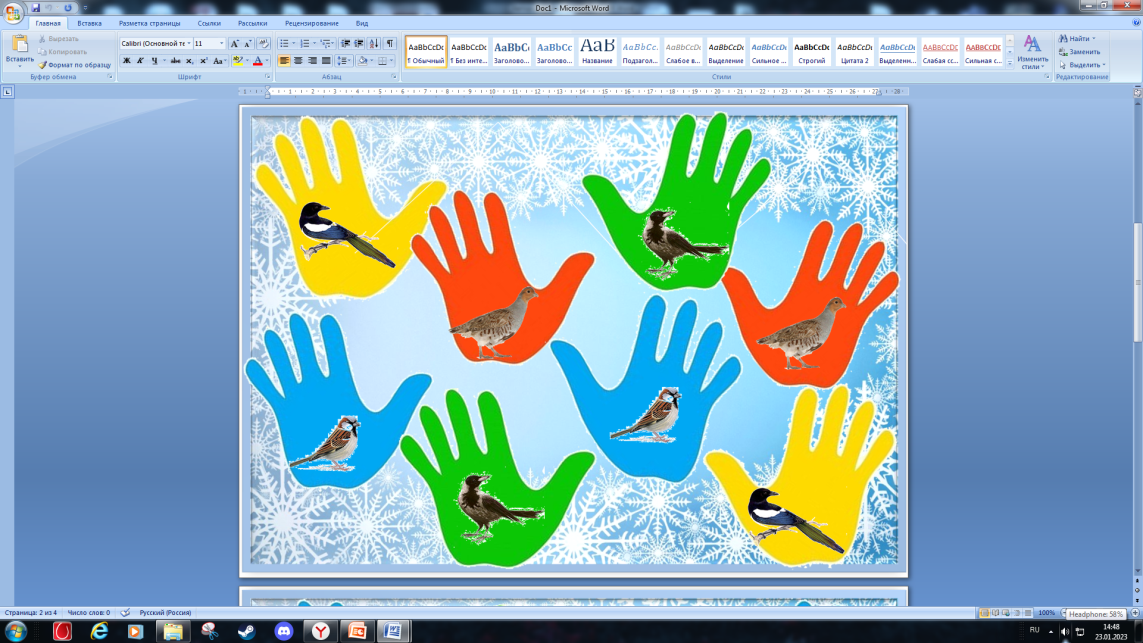 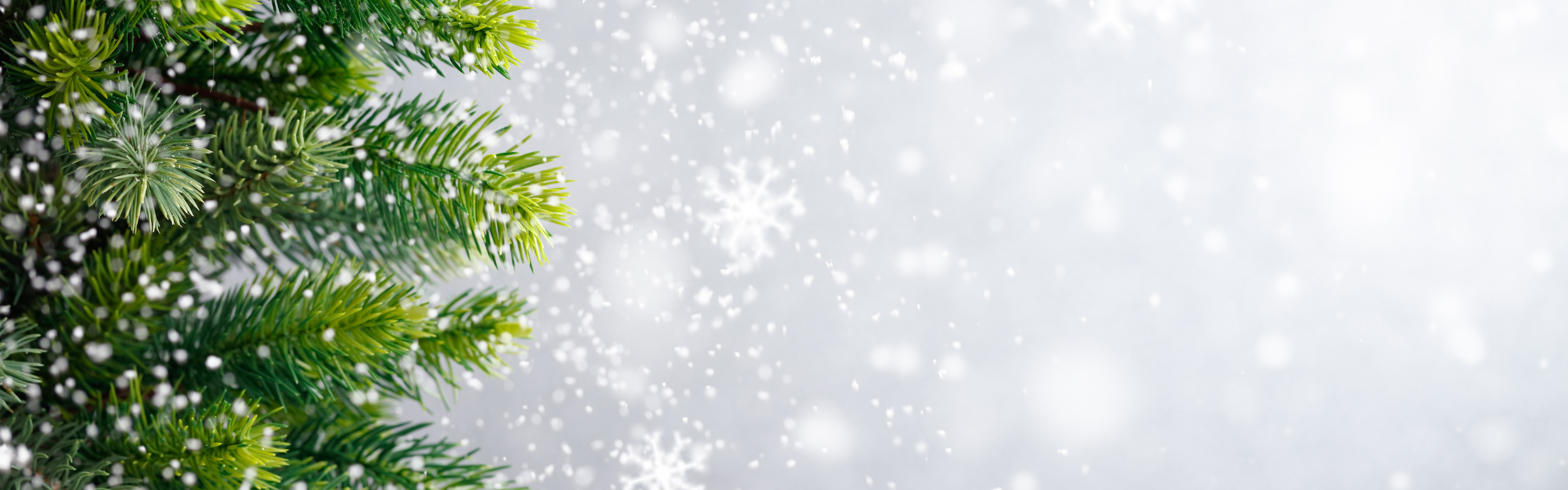 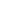 СПАСИБО ЗА ВНИМАНИЕ!